Театр не есть страна реального. В ней картонные деревья, полотняные дворцы, тряпичное небо, стеклянные бриллианты, поддельное золото, румяна на щеках, солнце, выходящее из земли. Театр в то же время есть страна настоящего: на сцене человеческие сердца, за кулисами человеческие сердца и в зрительном зале – человеческие сердца.
В. Гюго
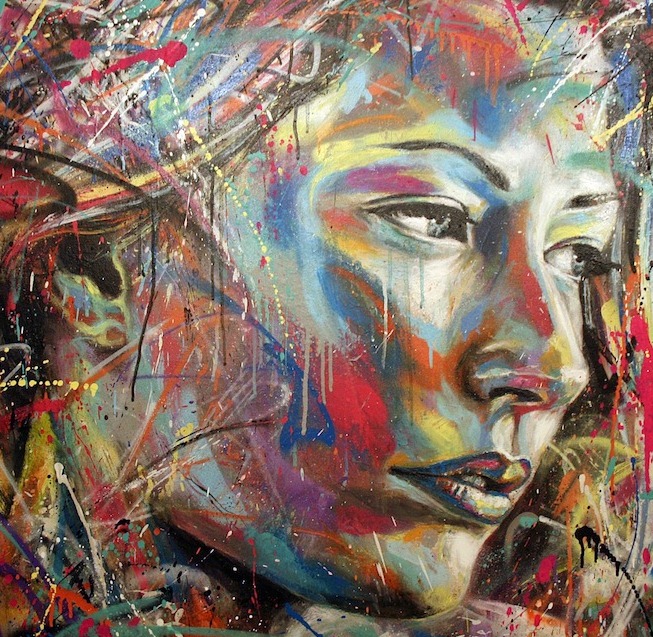 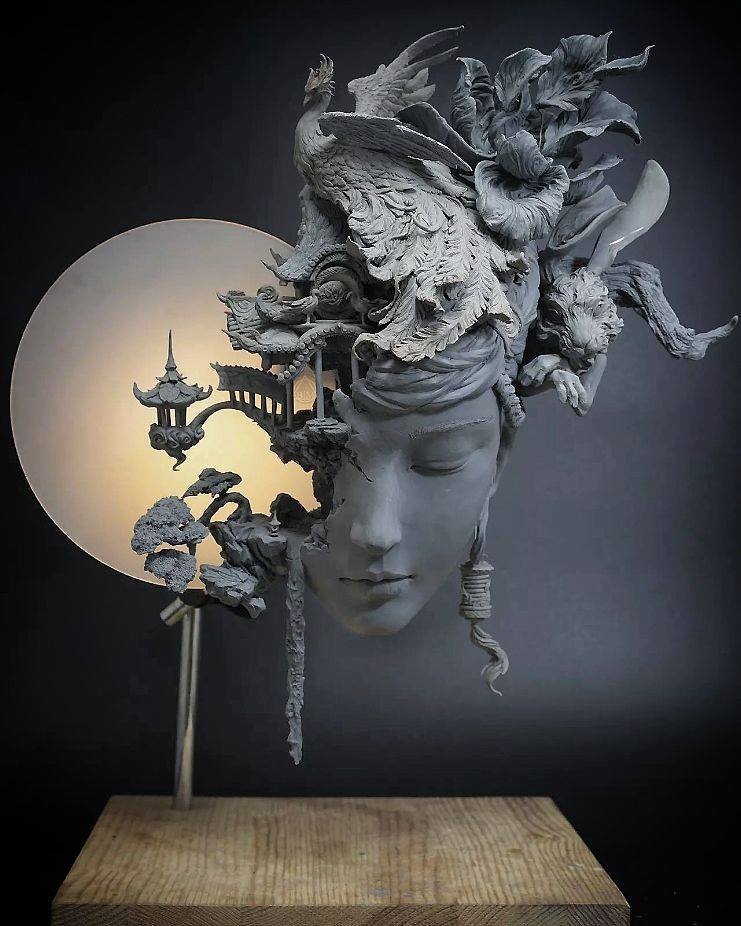 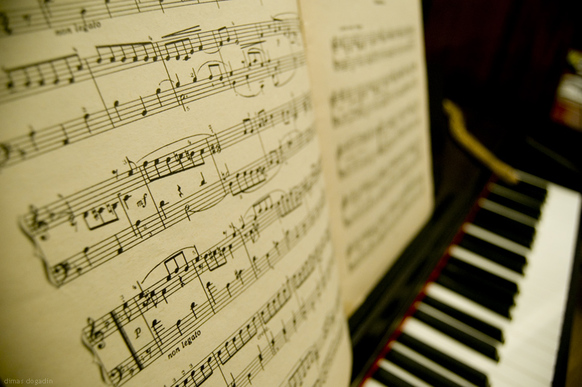 Невозможно представить себе нашу жизнь без искусства
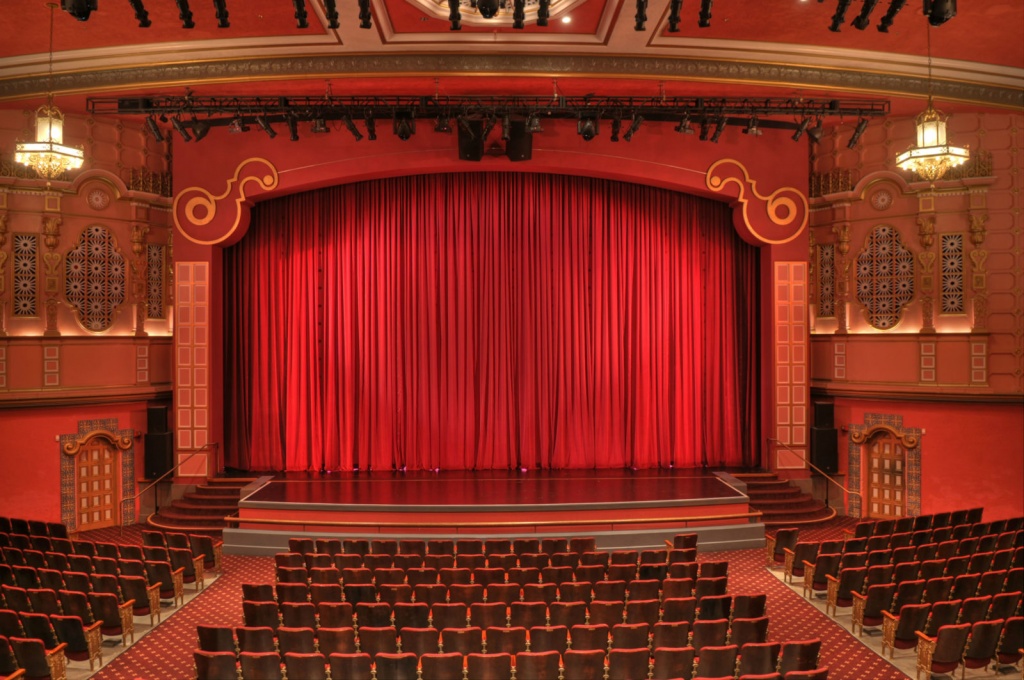 Театральное искусство – часть национальной духовной культуры, зеркало общественного сознания и жизни народа
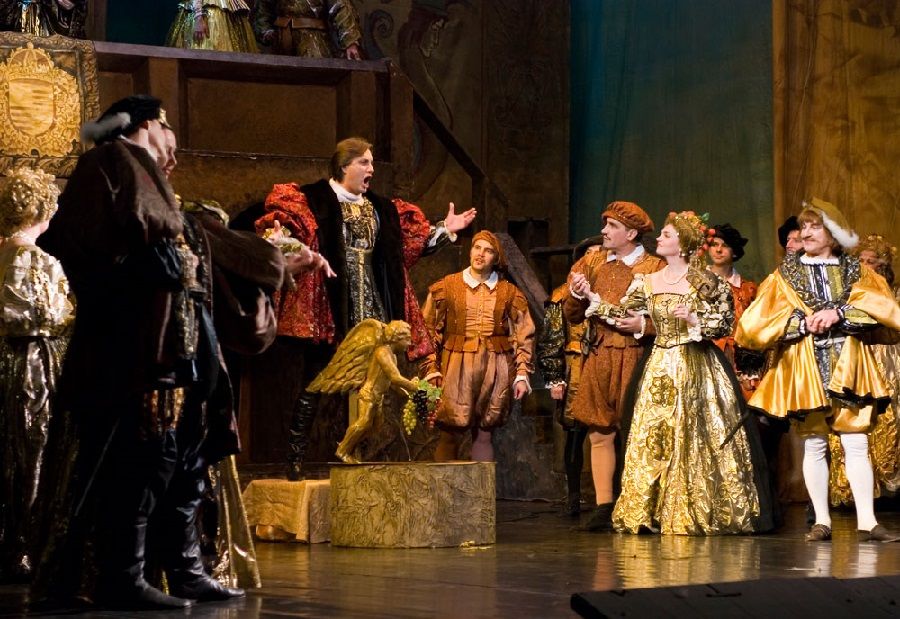 Театр способствует духовному развитию человека: 
он пробуждает чувства, формирует понятие прекрасного, развивает воображение
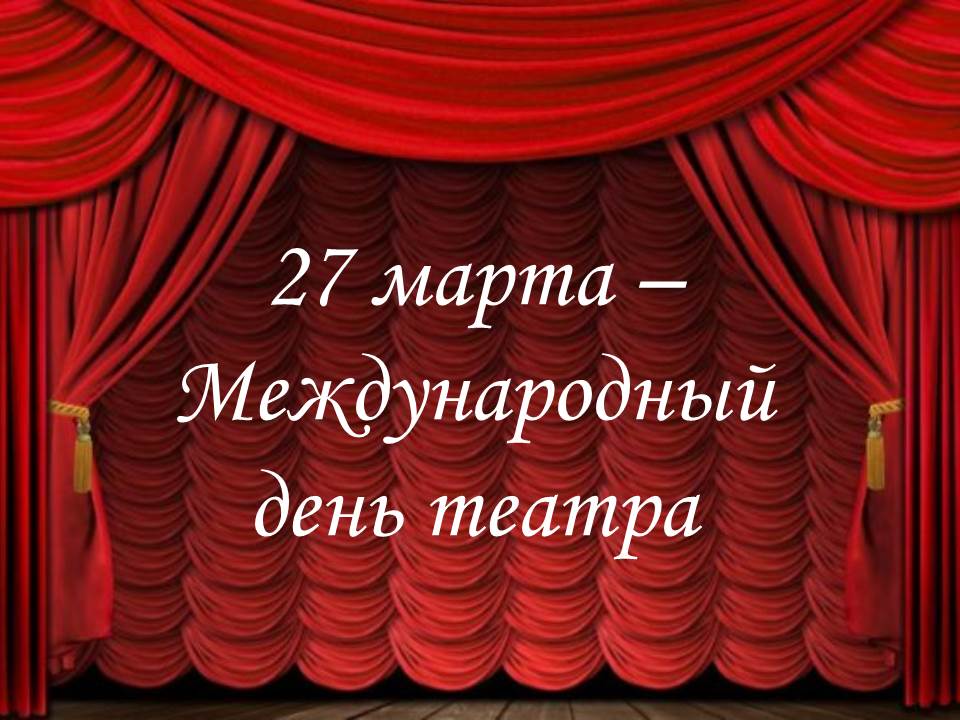 В 1961 году был утвержден Всемирный день театра, который теперь празднуют каждый год 27 марта
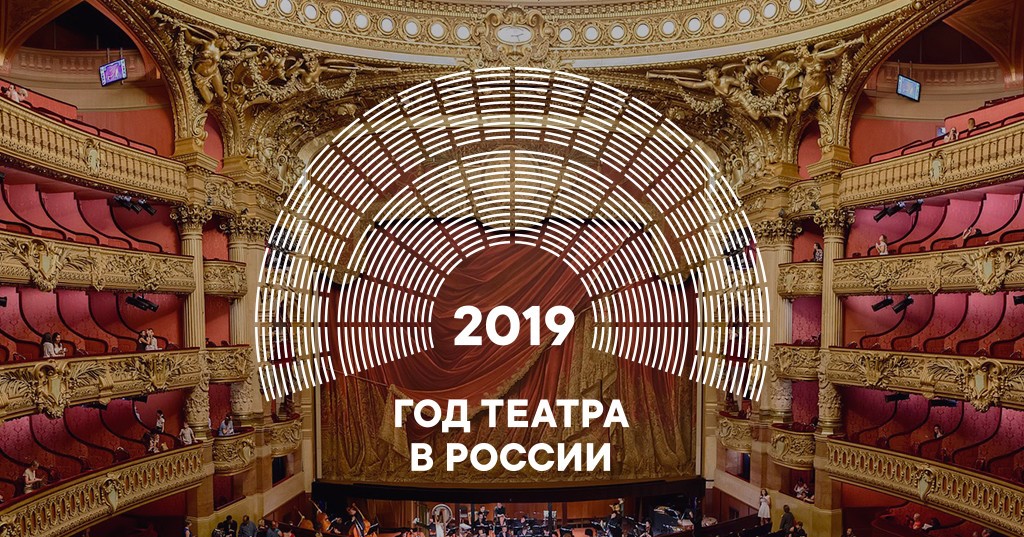 В соответствии с Указом Президента Владимира Путина 2019 год в Российской Федерации объявлен Годом театра
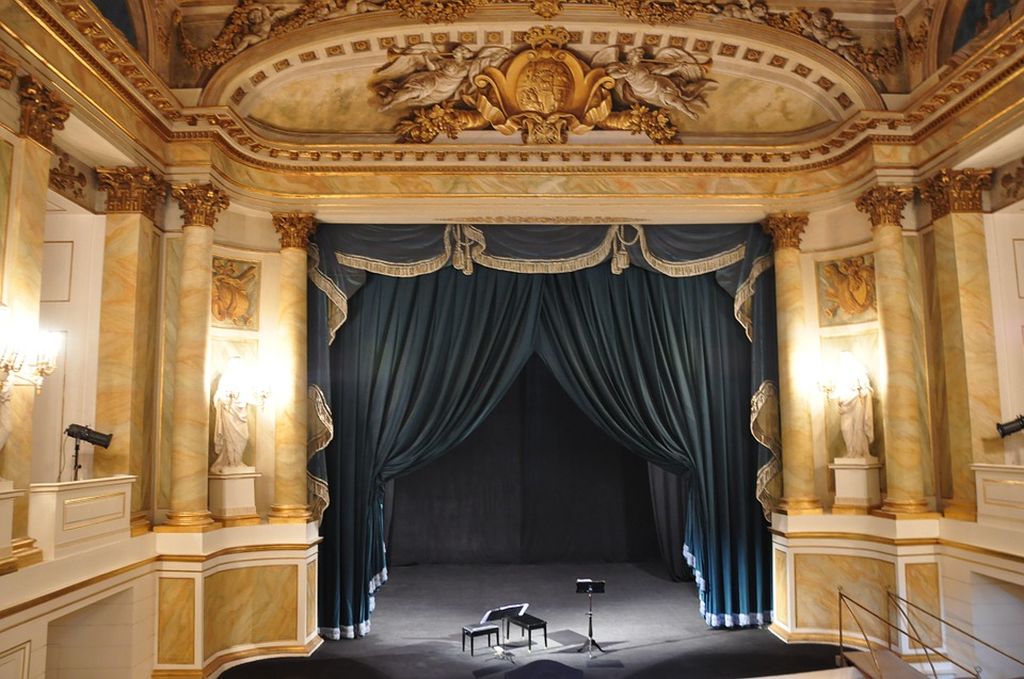 Что планируется сделать в рамках Года театра?
1. Капитальная реконструкция зданий
2. Развитие театральной культуры
3. Развитие детского творчества и ТЮЗов
4. Поддержка русских театров за рубежом
5. Проведение фестивалей
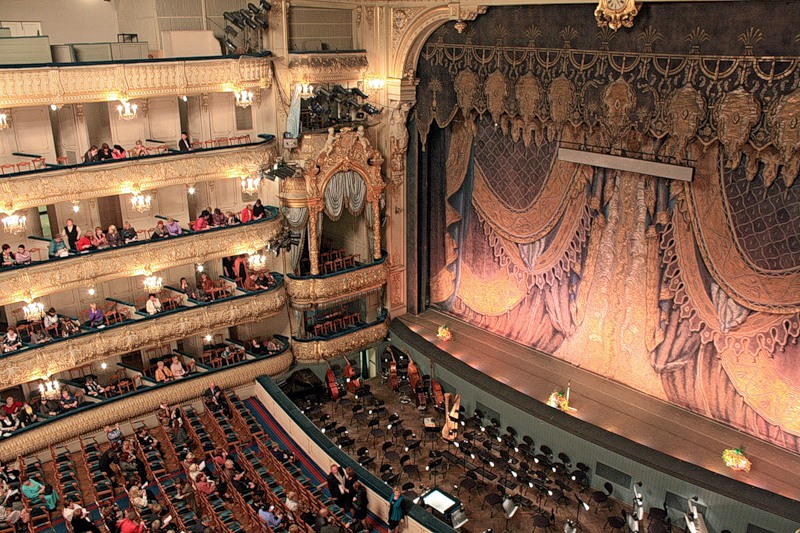 Слово «театр» переводится с греческого языка как «зрелище» и как «место для зрелищ»
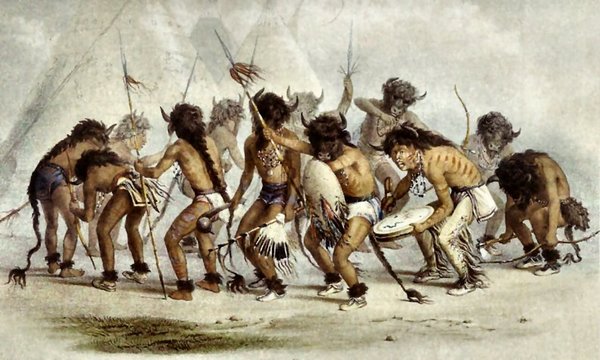 Театральное искусство уходит своими истоками в глубокую древность,  в первобытный период
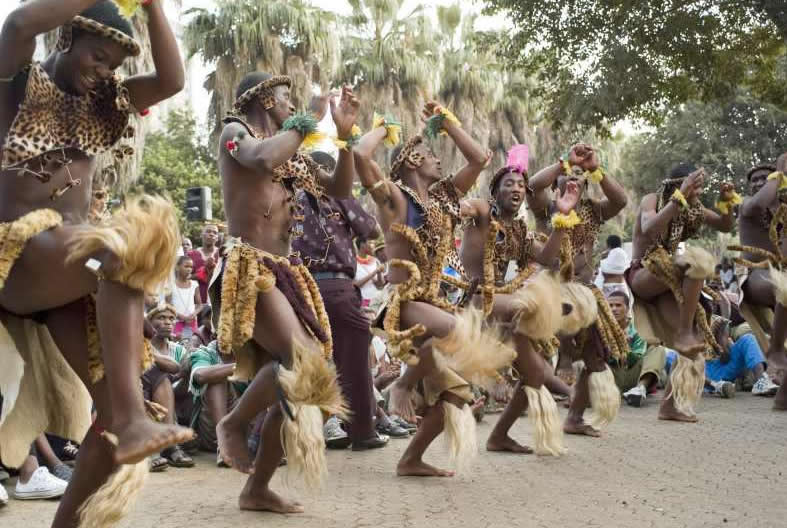 Праздники с элементами театрализации устраивались в честь богов, которые отождествлялись с силами природы, природными явлениям и стихиями. Так появились первые представления, носящие театральный характер
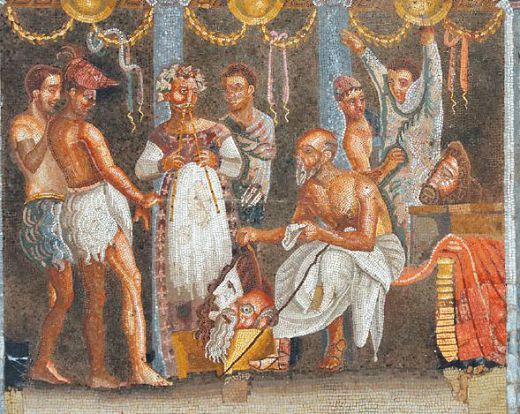 Театральное искусство как таковое возникло и на Востоке, и в Древней Греции и Риме
Эта книга находится в библиотечном фонде
Белгородского ГАУ
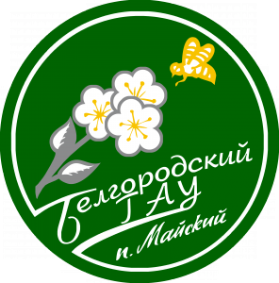 Щ4
Б43 
Белинский В.Г. О театре: Очерки/ Сборн. подгот. Ю. Гаецкий. -  М.: Дет. лит.,1982. - 94 с
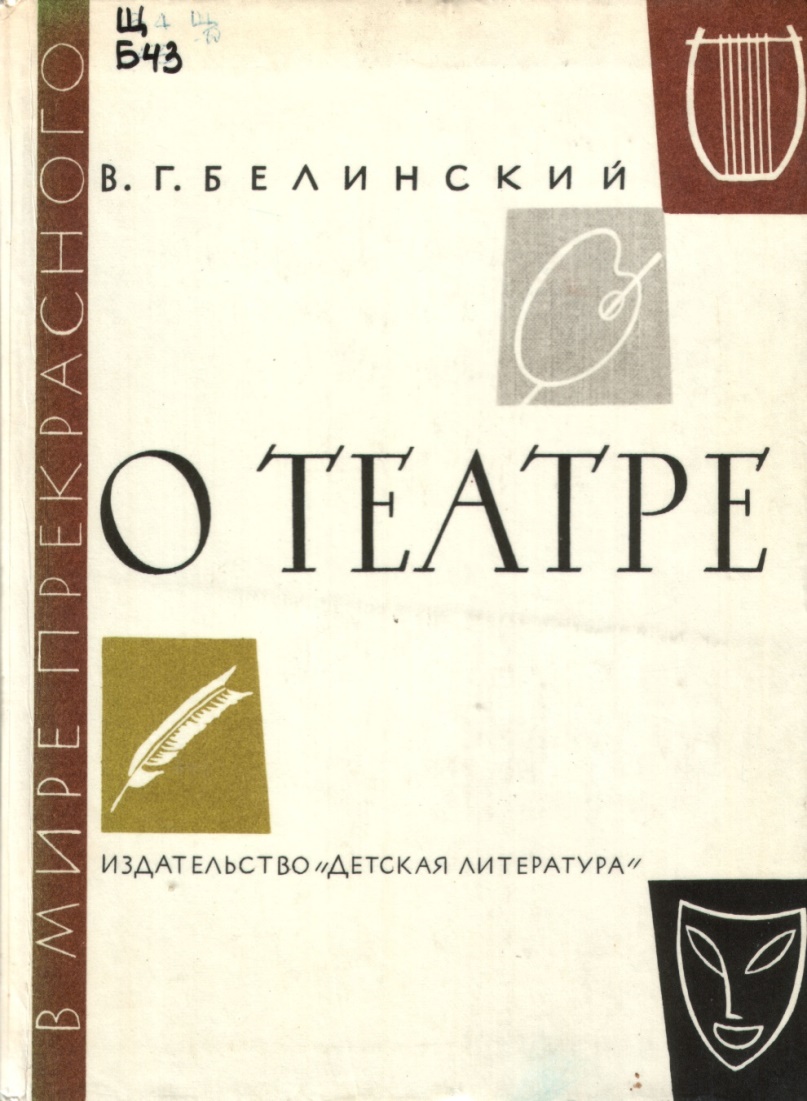 Статьи В.Г Белинского о театре, помещенные в этом сборнике, - свидетельство современника об игре замечательных русских актеров, а также глубокое проникновение в сущность театрального искусства
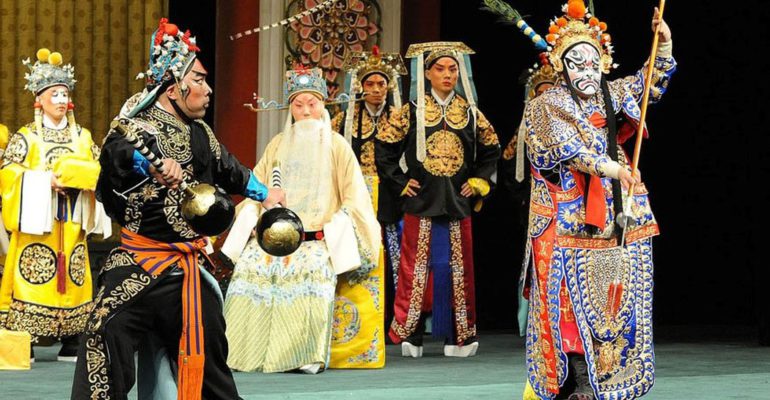 Возникновение театра на Востоке происходило в тесной взаимосвязи с религией и культом. Также на появление театра здесь оказало влияние развитие письменности и литературы
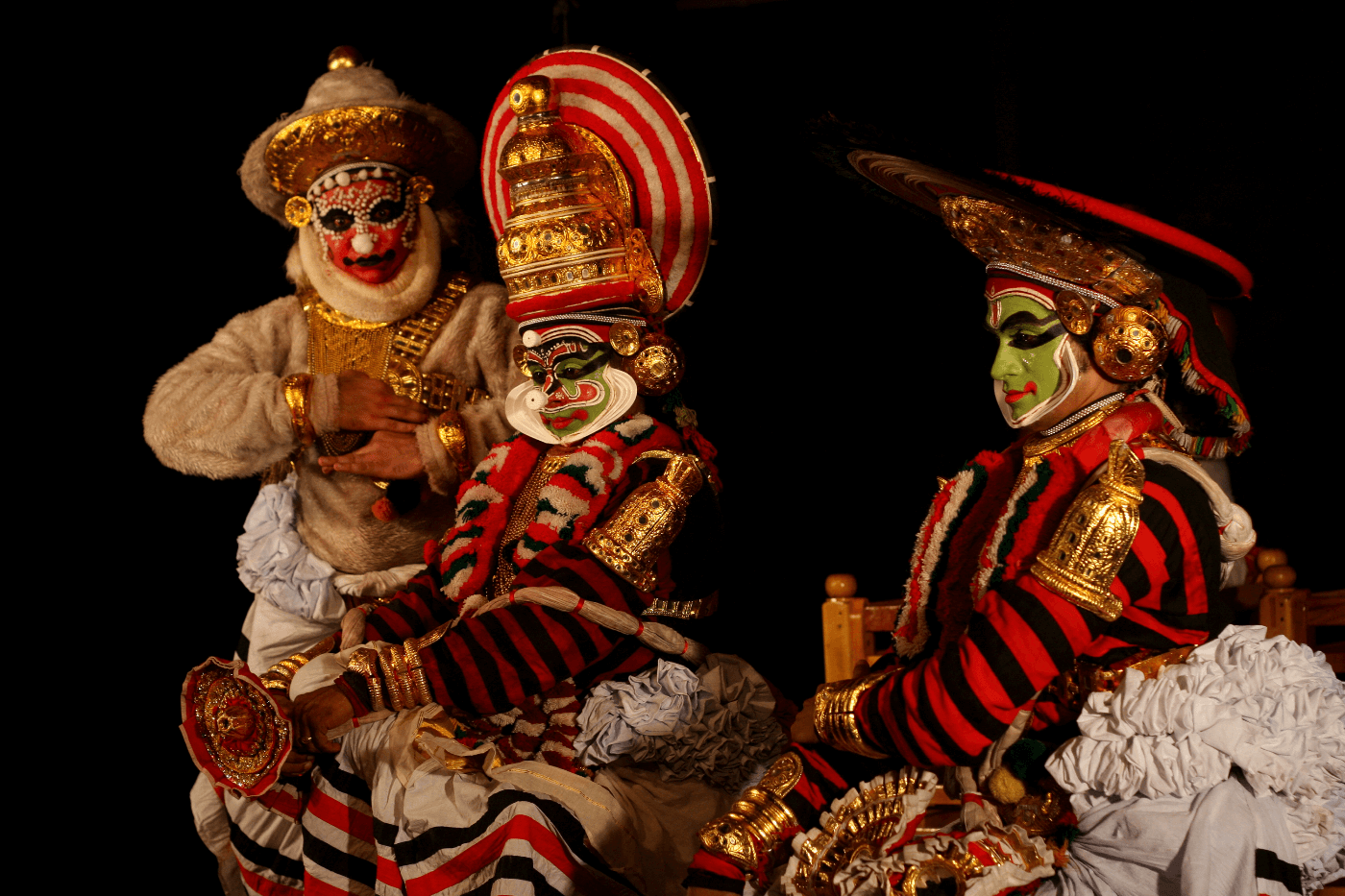 Народный и придворно-аристократический театр в Индии
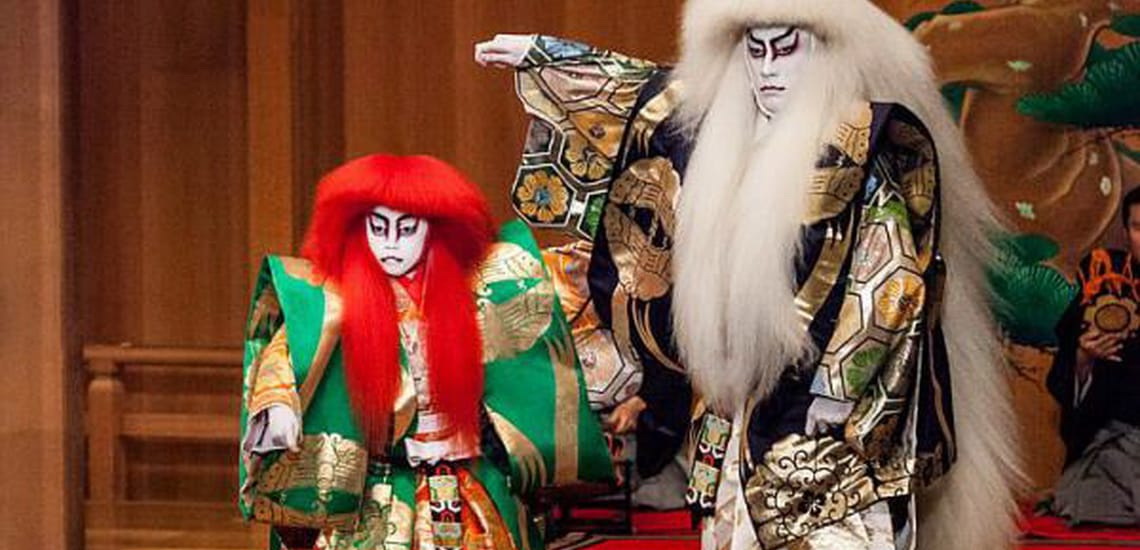 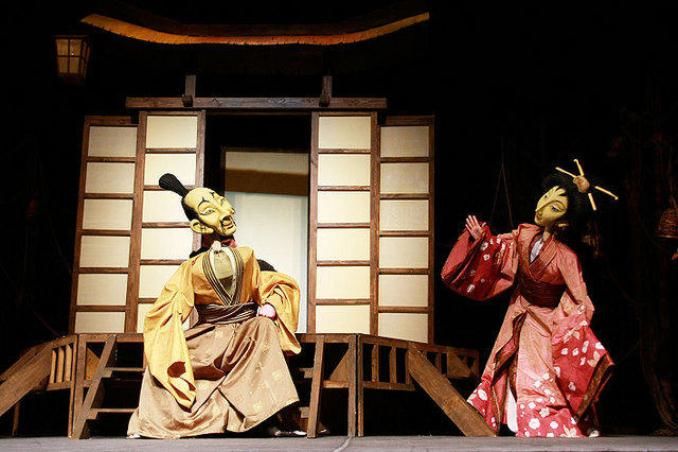 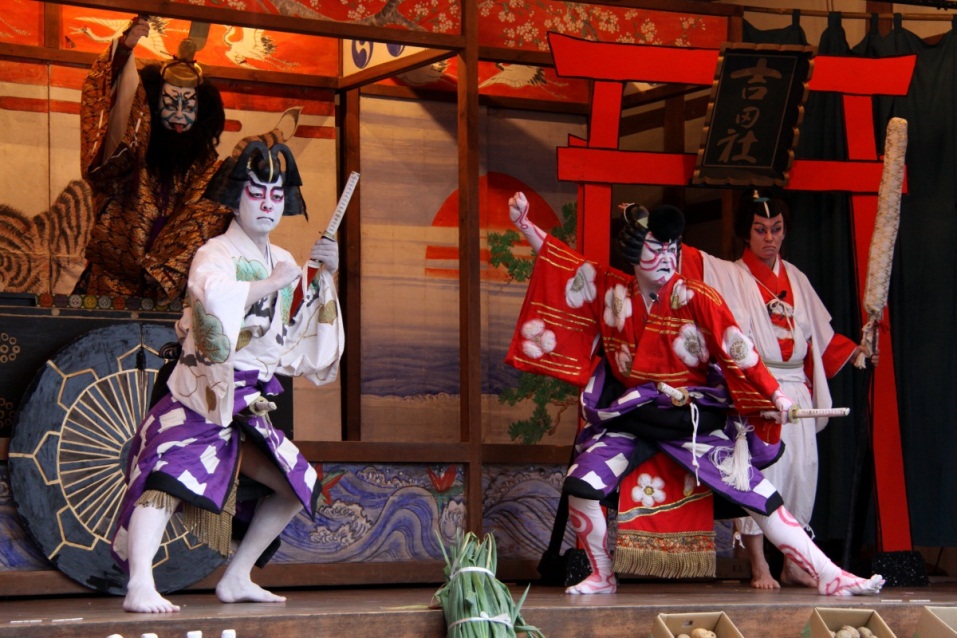 Японский  театр Но, театр Кабуки, театр кукол Дзерури
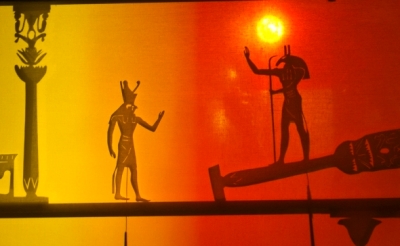 Памятники древнеегипетского театра представлены многочисленными мистериями, посвященными жизни почитаемых богов — Осириса, Исиды, Тета, Еора, Сета
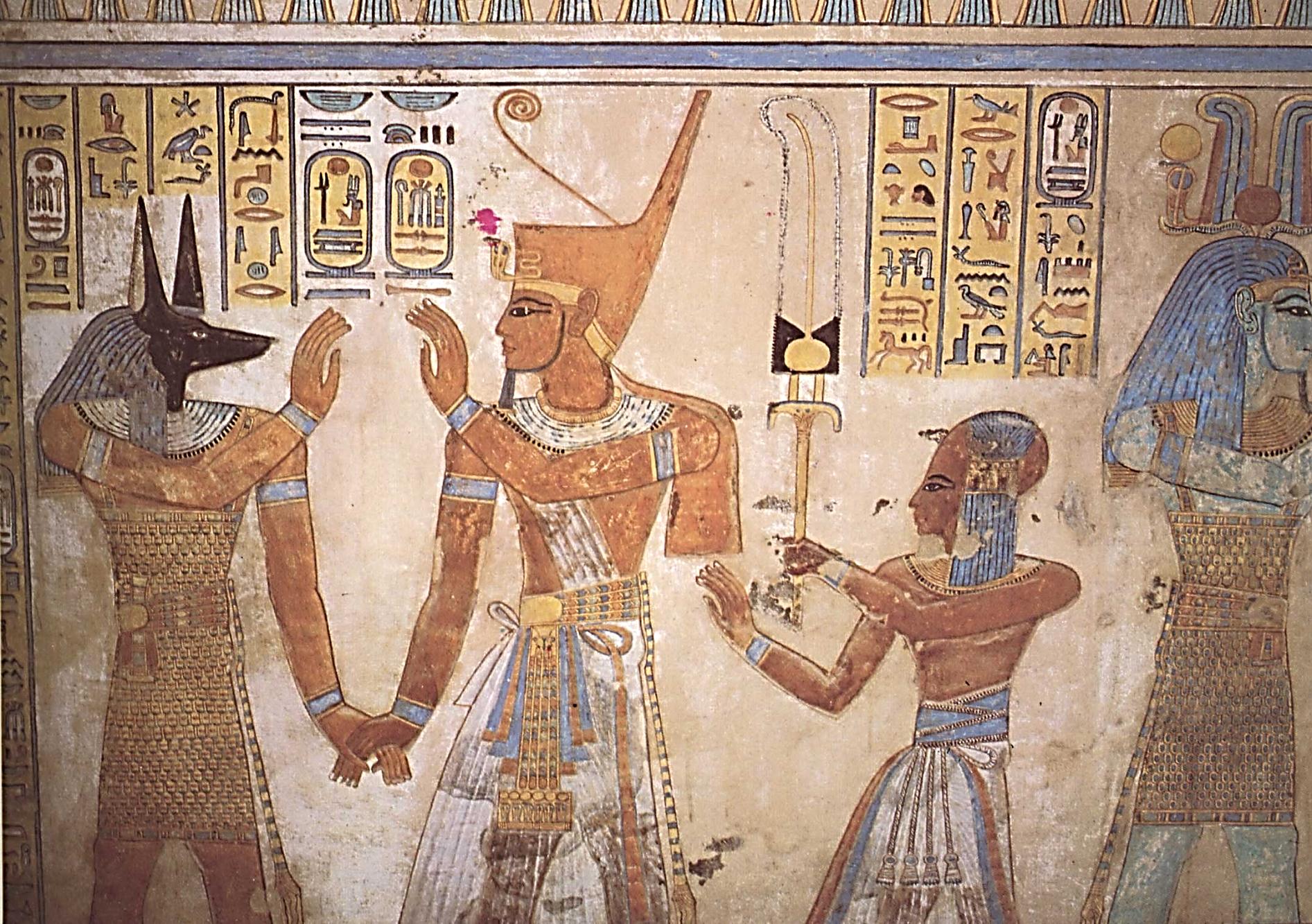 Исполнителями мистерий были жрецы, а иногда и фараоны. Главной идеей мистерий была тема борьбы добра со злом и света с мраком
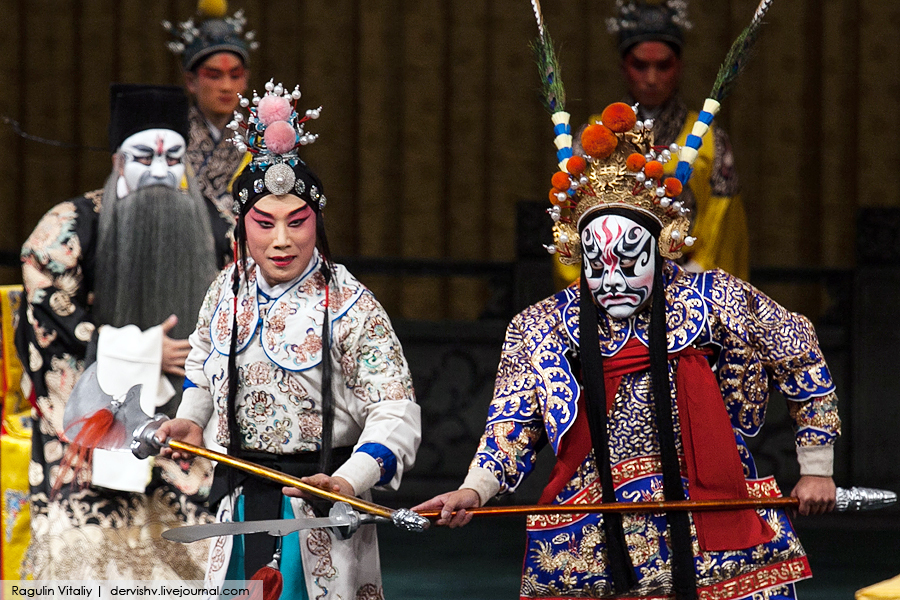 В китайском театре широко использовались маски. Мужские и женские роли исполнялись только мужчинами
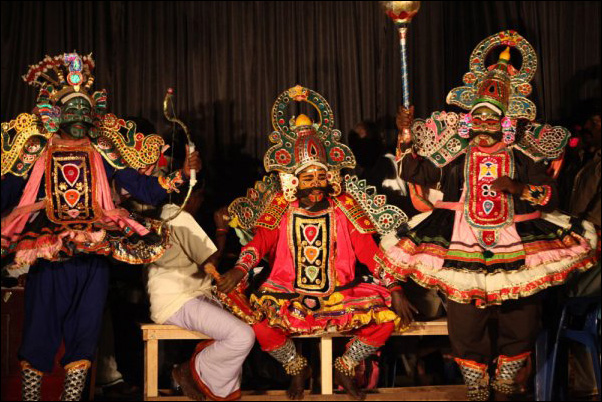 Древнеиндийский театр тесным образом был связан с религией и философией
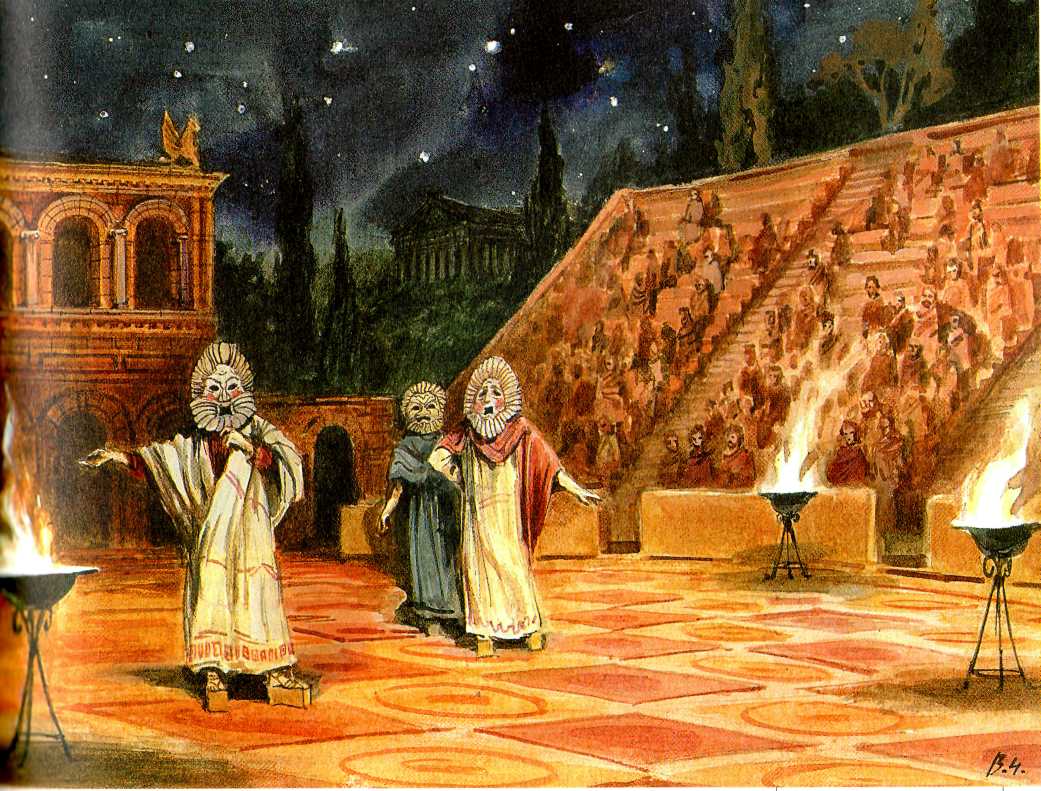 В Древней Греции театр стал важной частью общественной жизни. Представления тогда являлись всенародным большим празднеством
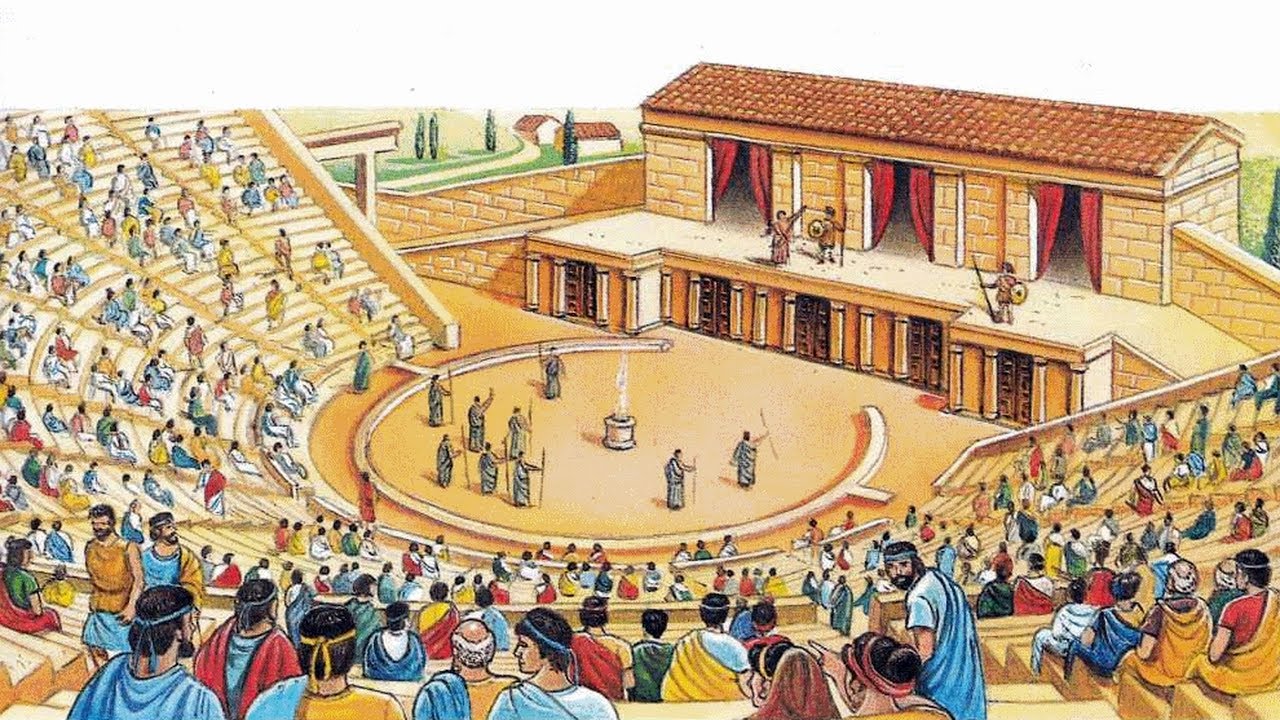 Театры, как уже было сказано, сооружались под открытым небом и были огромных размеров. Актёрами были только мужчины
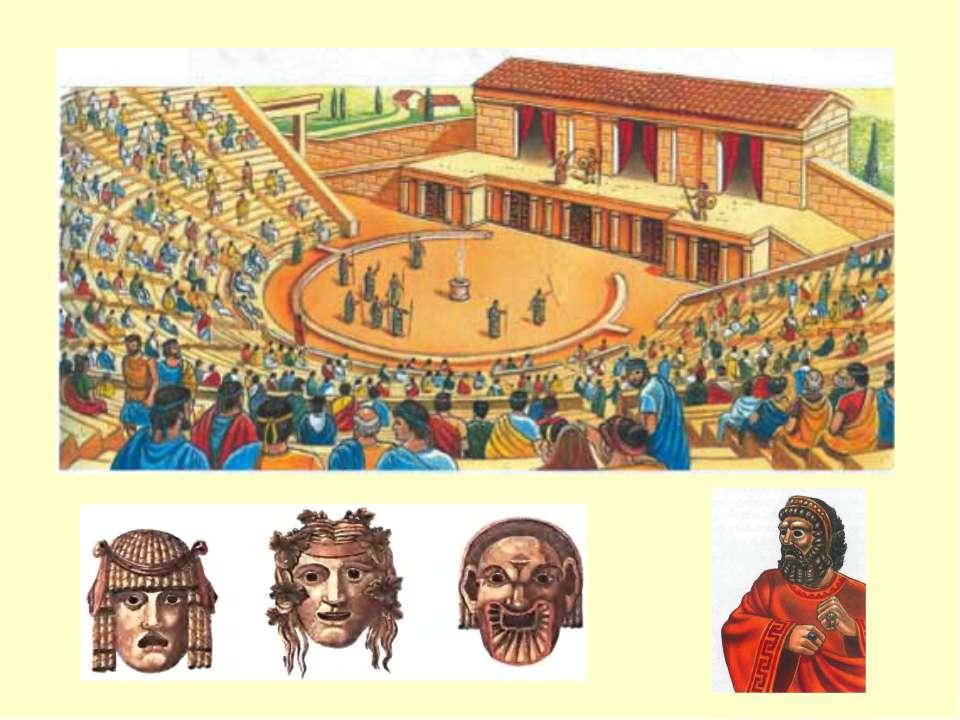 Актеры использовали маски, чтобы показать эмоции персонажей, а также дать понять зрителям какого пола и возраста персонаж, вышедший на сцену
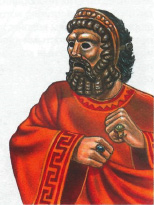 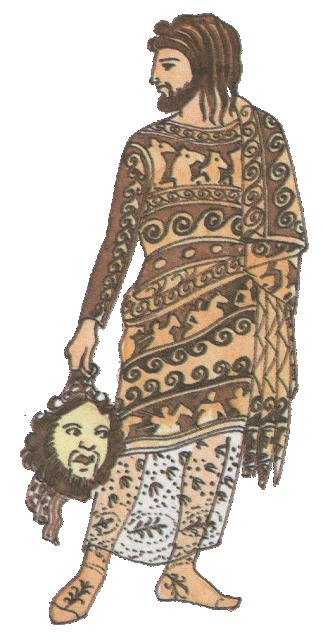 Актеры должны были не только хорошо декламировать стихи, но и владеть вокальным мастерством, искусством танца
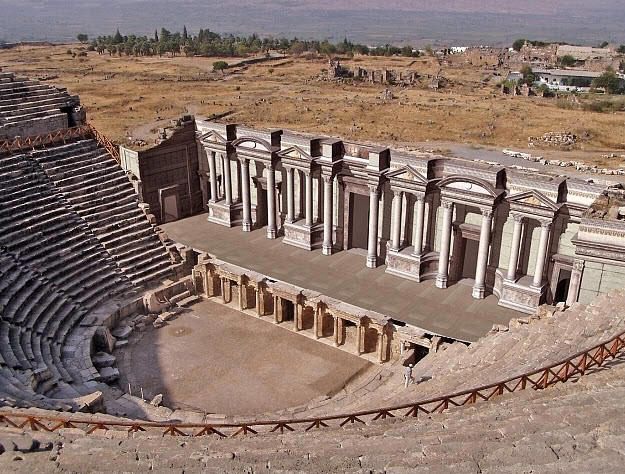 Здание театра в Древней Греции
Эта книга находится в библиотечном фонде
Белгородского ГАУ
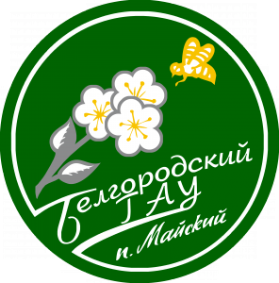 Щ4 
М 80 
Моров А. Г. Три века русской сцены. Кн. 1. От истоков до Великого Октября / А. Г. Моров. - М. : Просвещение, 1978. - 319 с
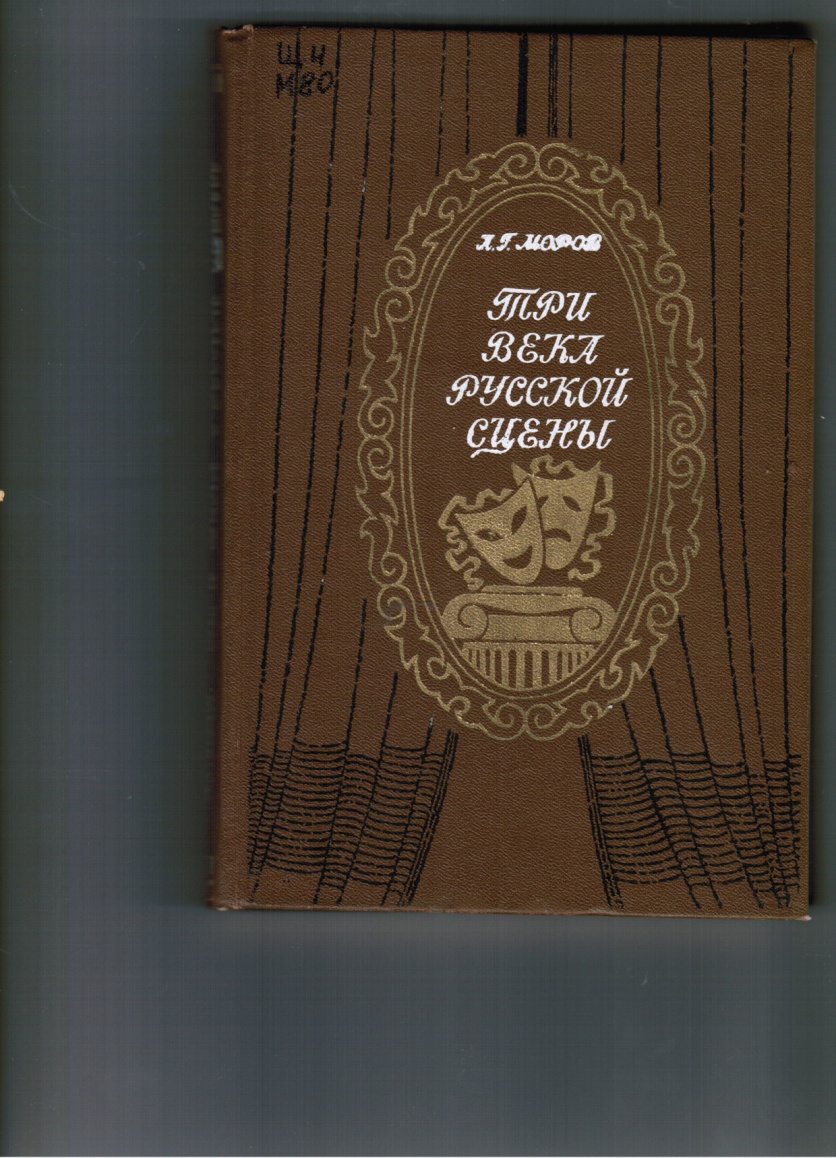 Автор в популярной, занимательной форме знакомит юного читателя с историей русского театра. Читатель найдет в книге творческие портреты выдающихся русских драматургов и актеров
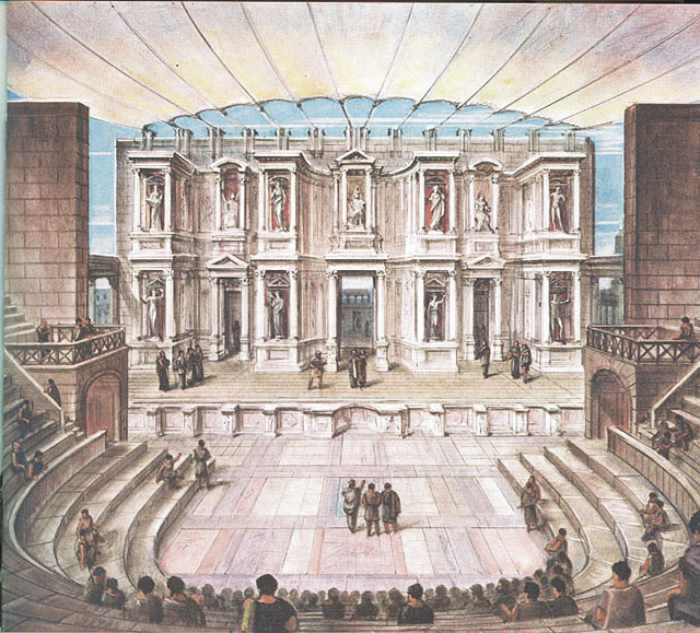 Театр Древнего Рима – это зрелище, предназначенное в основном для развлечения публики. А актёров считали людьми самых низших сословий
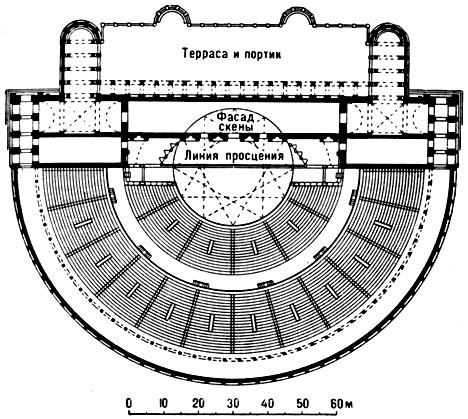 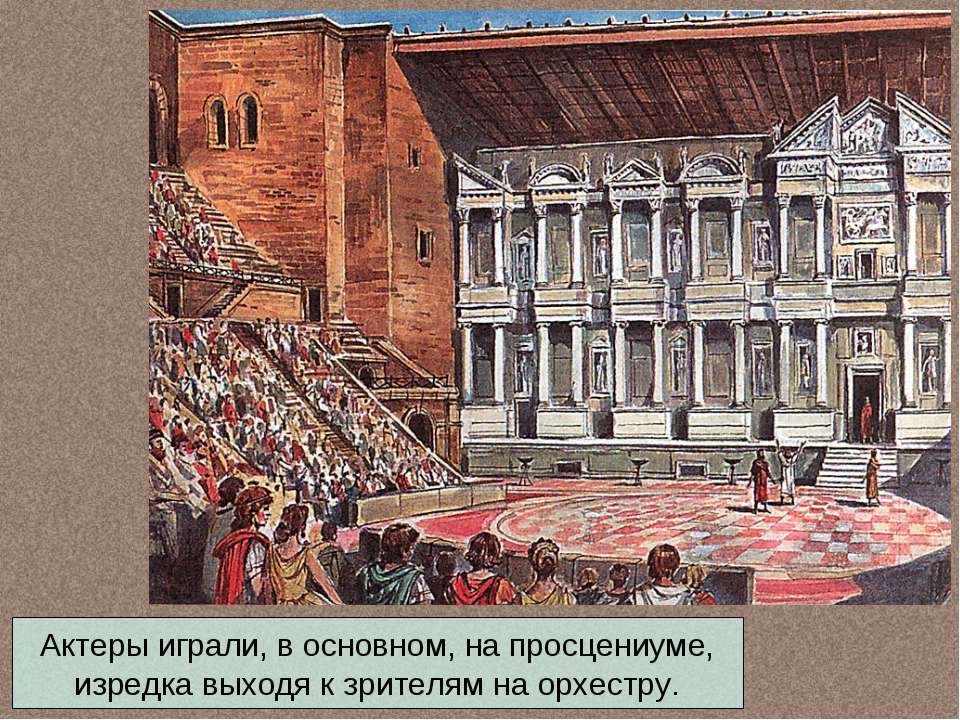 Правительство давало возможность посетить театр и приобщиться к прекрасному даже материально не обеспеченным гражданам
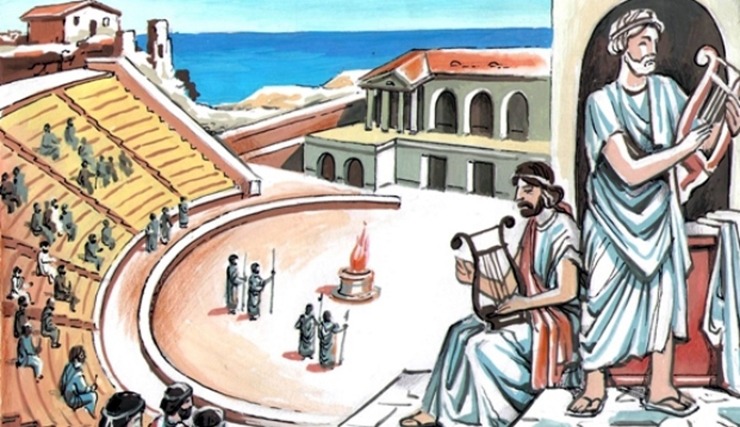 Античный театр оказал решающее воздействие на развитие европейского театра. Театр стал движущей силой, способствующей развитию литературы, архитектуры, музыки и т.д.
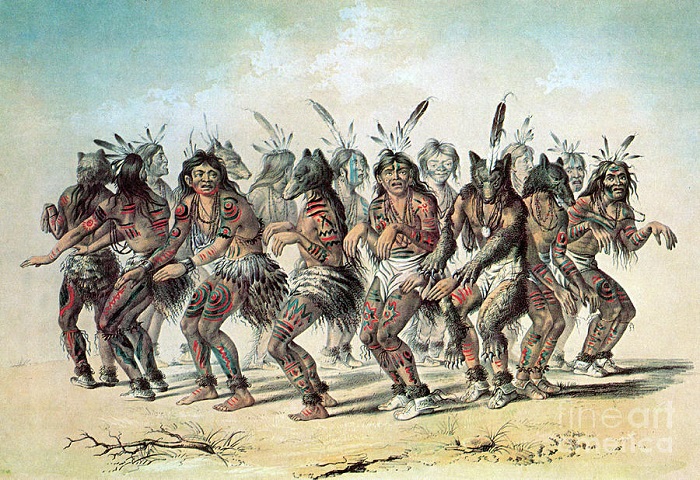 В доколумбовой Америке театрализованные представления  сопровождались игрой на народных музыкальных инструментах, танцами. Все это действо происходило на открытой местности, чтобы в нем могли принять участие несколько племен
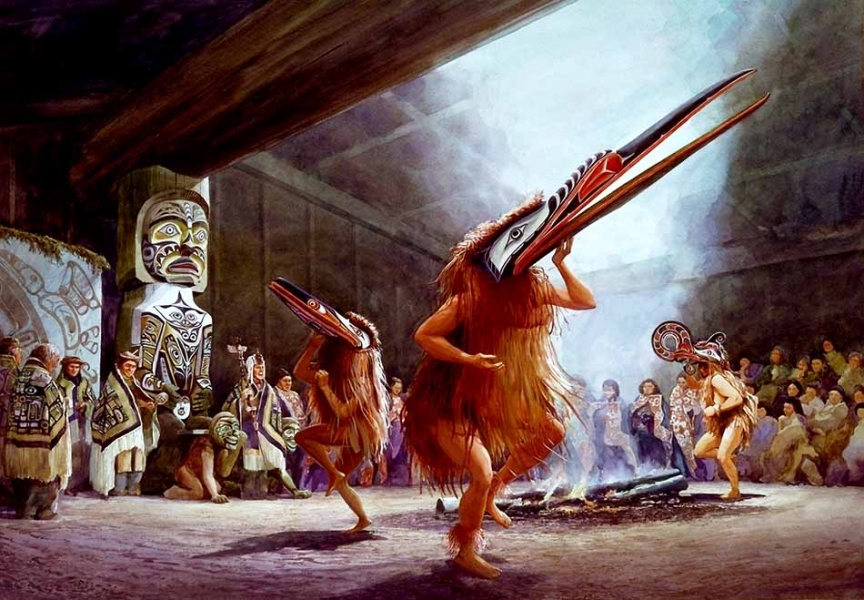 В африканских племенах все представления были о благородных и хороших делах, о героях, которым следует подражать
Эта статья находится в электронно-библиотечной системе «Лань»
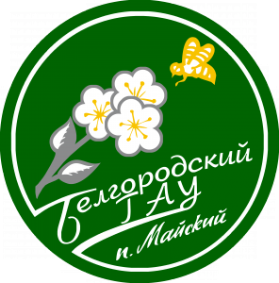 Каширин А.Ю. Этические элементы в системе К. С. Станиславского и современная этика актера [Электронный ресурс] / А.Ю. Каширин, Ю.В. Назарова. // Гуманитарные ведомости ТГПУ им. Л.Н. Толстого. — 2016. — № 4. — С. 23-  
28. — Режим доступа: https://e.lanbook.com/journal/issue/300325
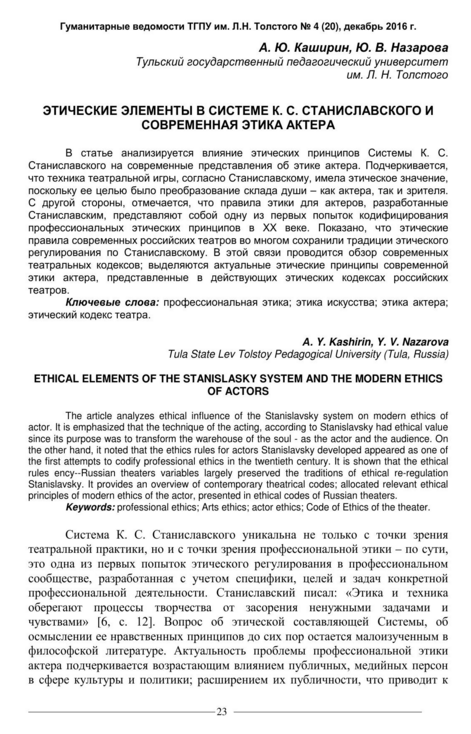 В статье анализируется  влияние  этических  принципов  Системы  К.  С.  Станиславского  на  современные  представления  об  этике  актера. Проводится  обзор  современных  театральных  кодексов;  выделяются  актуальные  этические  принципы  современной  этики  актера,  представленные  в  действующих  этических  кодексах  российских  театров
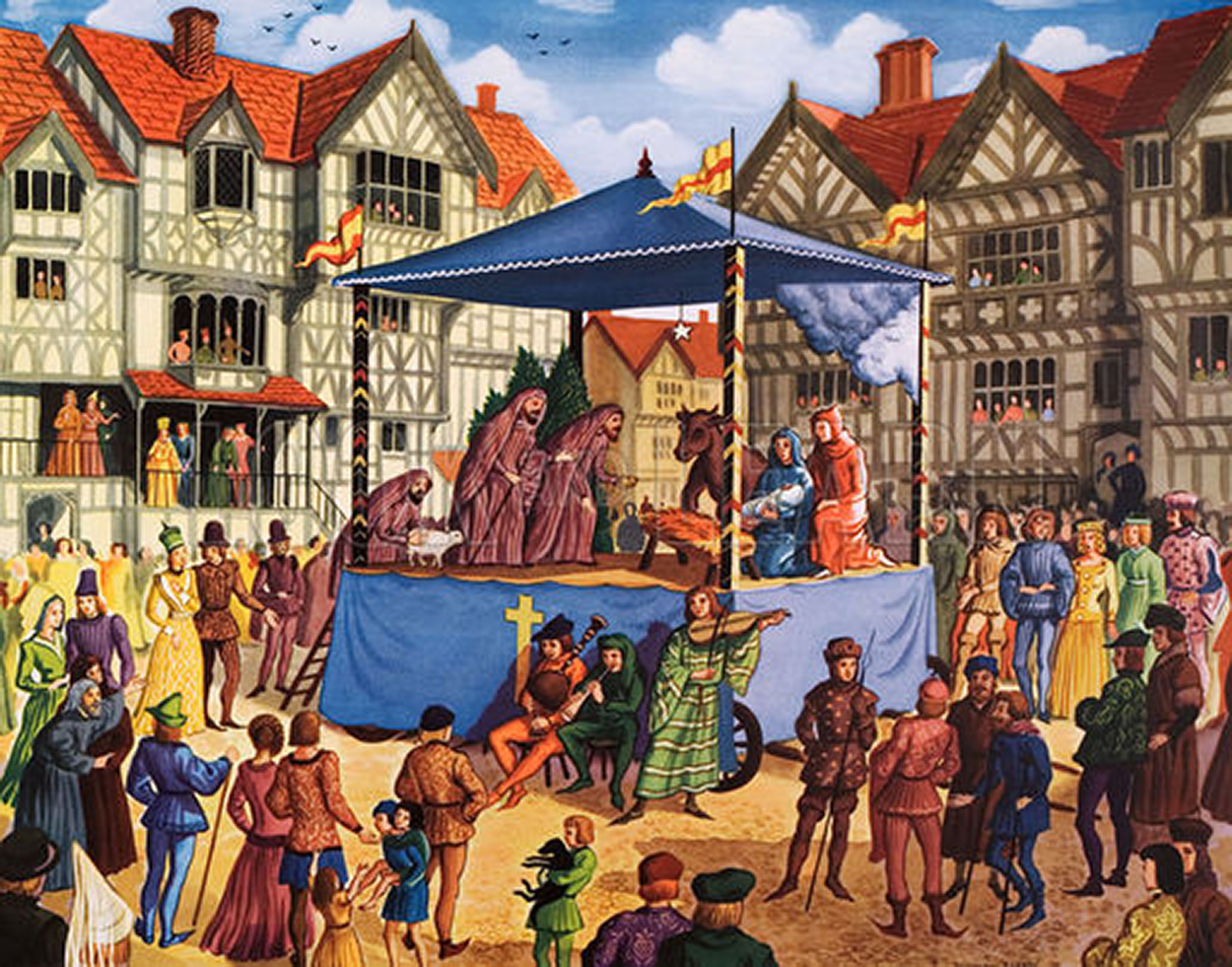 В Средние века театр считался ересью и подвергался преследованиям отцов церкви
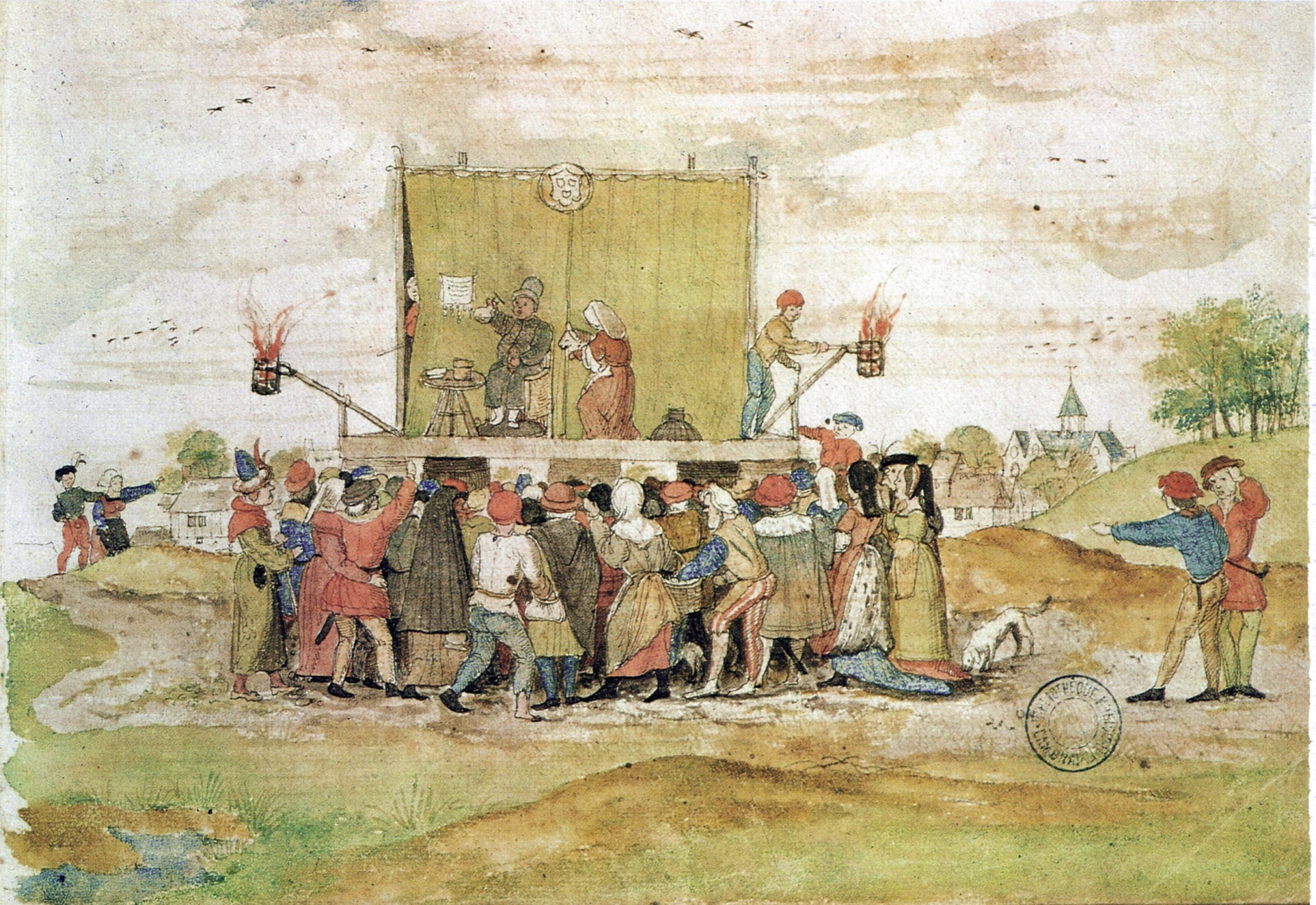 В это время в постановках чаще изображались смена времен года, природные явления, сбор урожая и т.д. Участие в представлении могли принимать и зрители
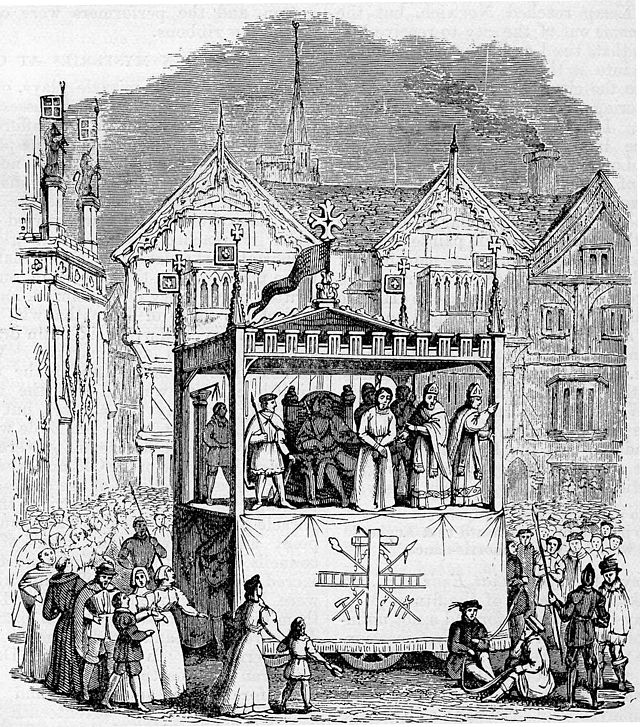 Одной из форм театра в ранний период Средневековья стала церковная драма
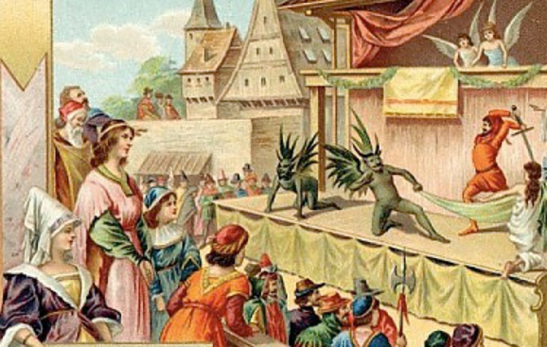 Позже появилась новая форма театрального представления — мистерия
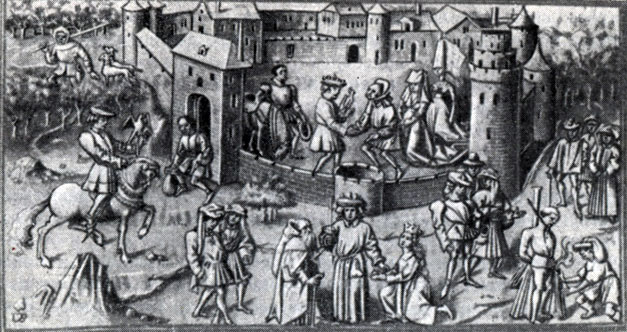 Другой формой средневековых зрелищ стал миракль (от латинского — «чудо»). Главной идеей всех подобных театральных представлений было разрешение любых конфликтов чудесным образом, посредством вмешательства сверхъестественных сил
Эта книга находится в электронно-библиотечной системе «Знаниум»
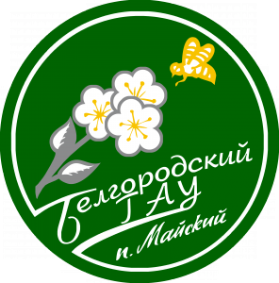 Апология театра: Научно-популярное [Электронный ресурс] / Мирзоев В. - М.: Альпина нон-фикшн, 2018. - 320 с. - Режим доступа: http://znanium.com/catalog/product/1001994
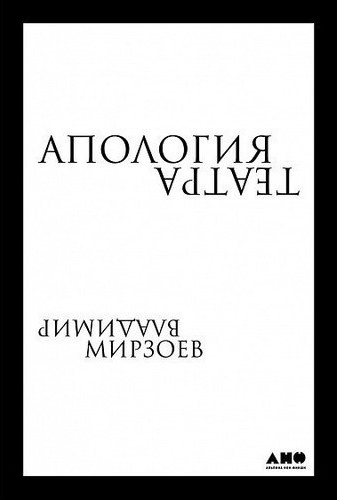 Жизнь в театре и театр в жизни и в политике, отношение государства к искусству, миф и мифология в культуре и повседневности, противостояние архаичного прошлого и современности — вот главные темы, которые затрагивает в своей книге «Апология театра: Научно-популярное» режиссер театра и кино Владимир Мирзоев
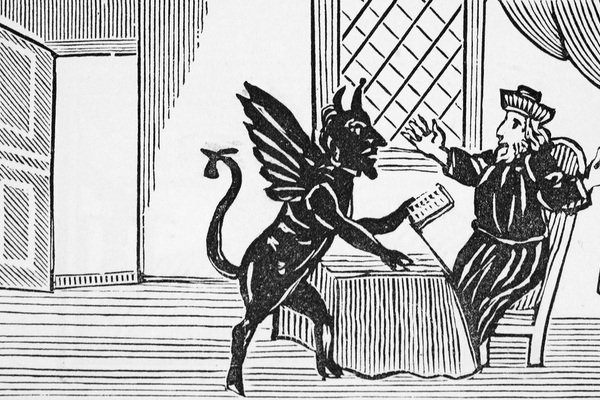 Еще одной формой развития театра в средние века стало моралите. Все конфликты между героями в пьесе возникали на почве борьбы двух начал: добра и зла, духа и материи
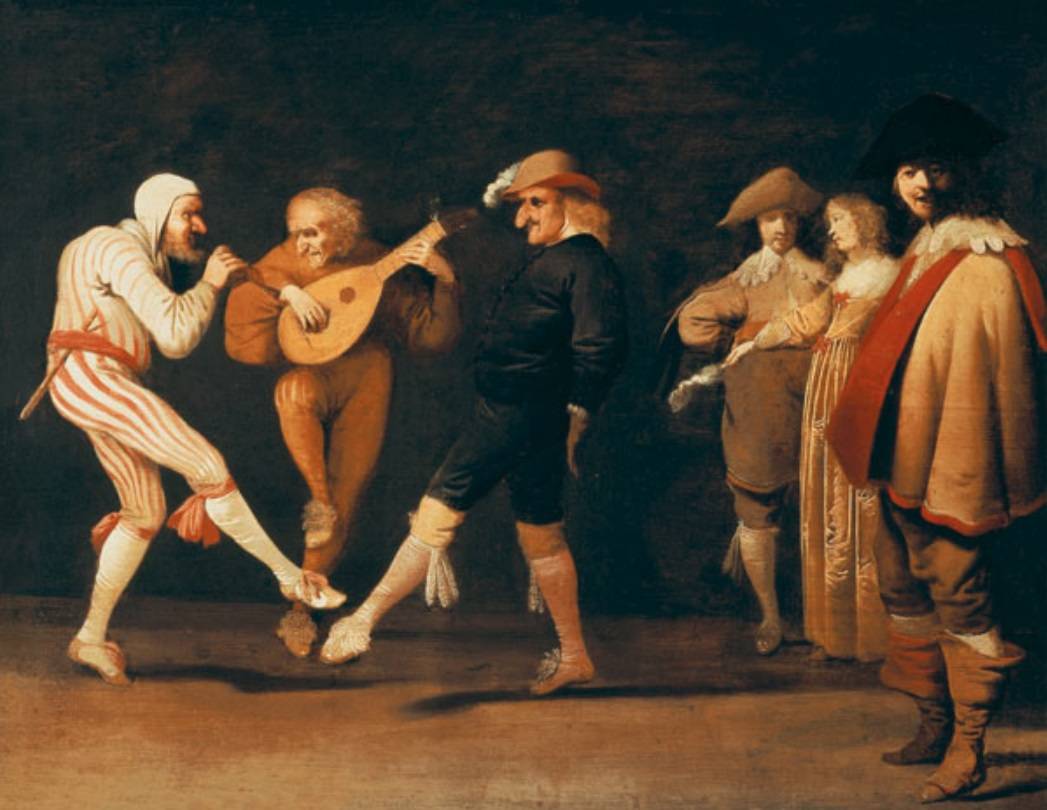 Одним из самых популярных зрелищ стал фарс. Обычно это были бытовые сценки с перебранками и потасовками, которые высмеивали семейные измены, плутни слуг и торгового люда, неправедных судей и т.п.
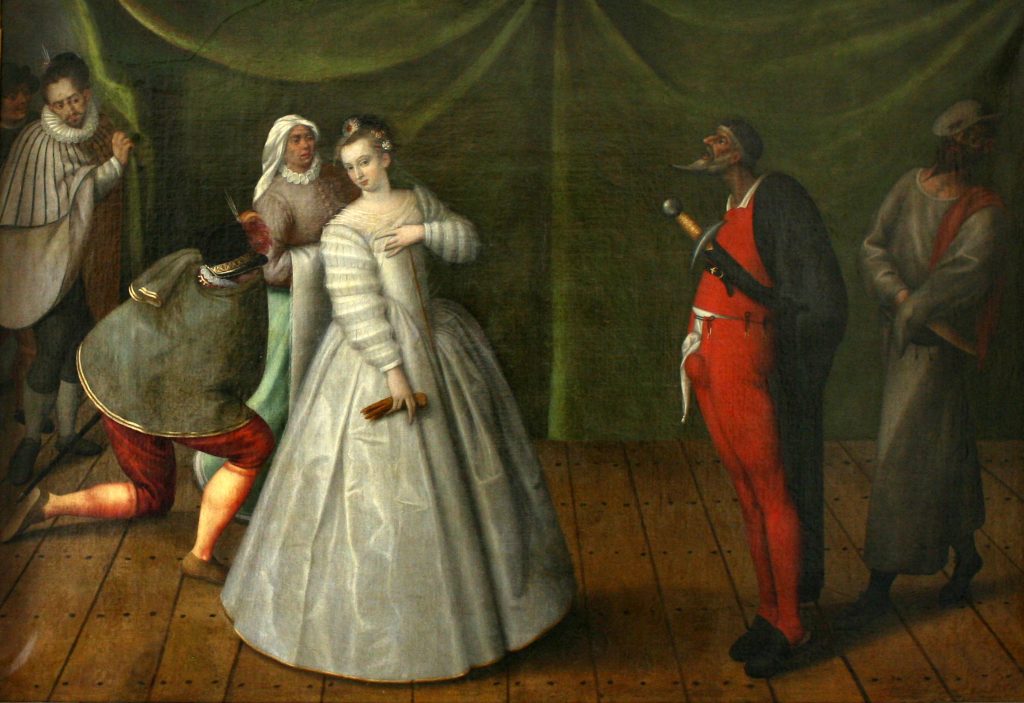 В эпоху Ренессанса возник интерес к возрождению классического греческого и римского театра. На сцену было разрешено вернуться женщинам
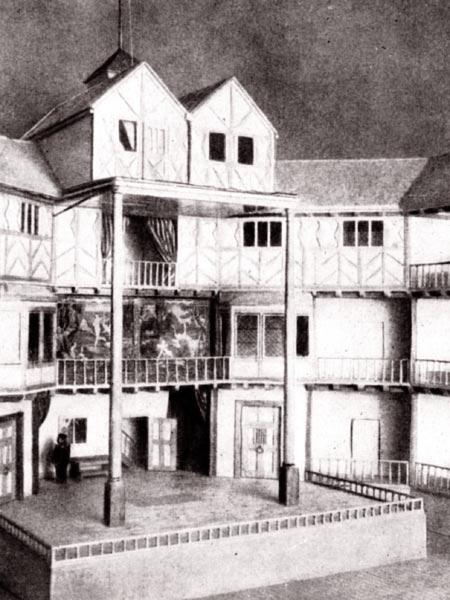 В 1576 году в Лондоне было построено первое здание театра
Эта книга находится в библиотечном фонде
Белгородского ГАУ
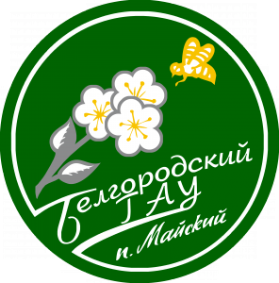 Щ3
А 39
Акимов Н. Не только о театре / Н. Акимов. - М.: Искусство, 1966. - 427 с
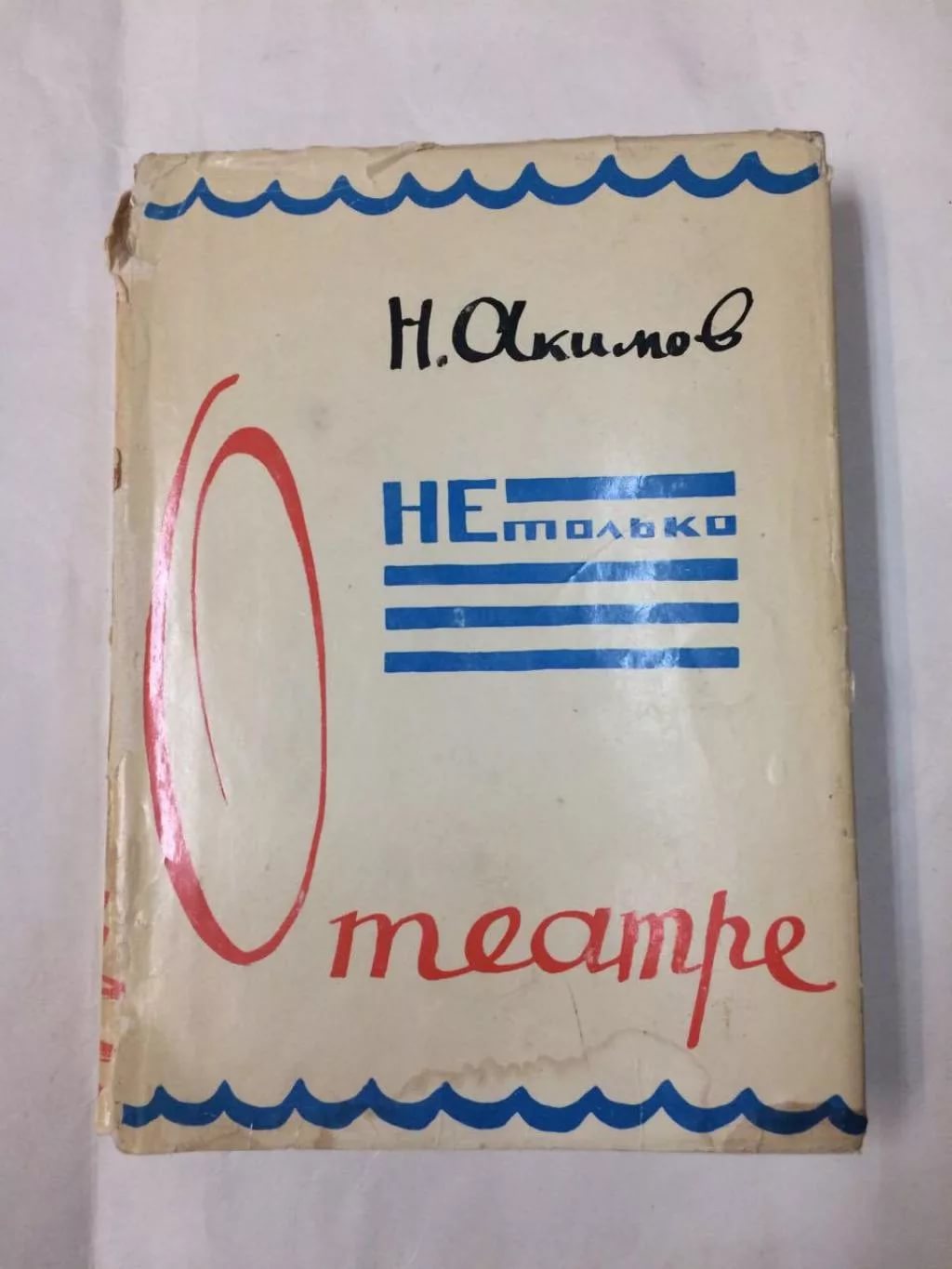 Все статьи данного сборника посвящены комедийному жанру: его репертуару, принципам режиссуры, оформлению спектакля и т. д.
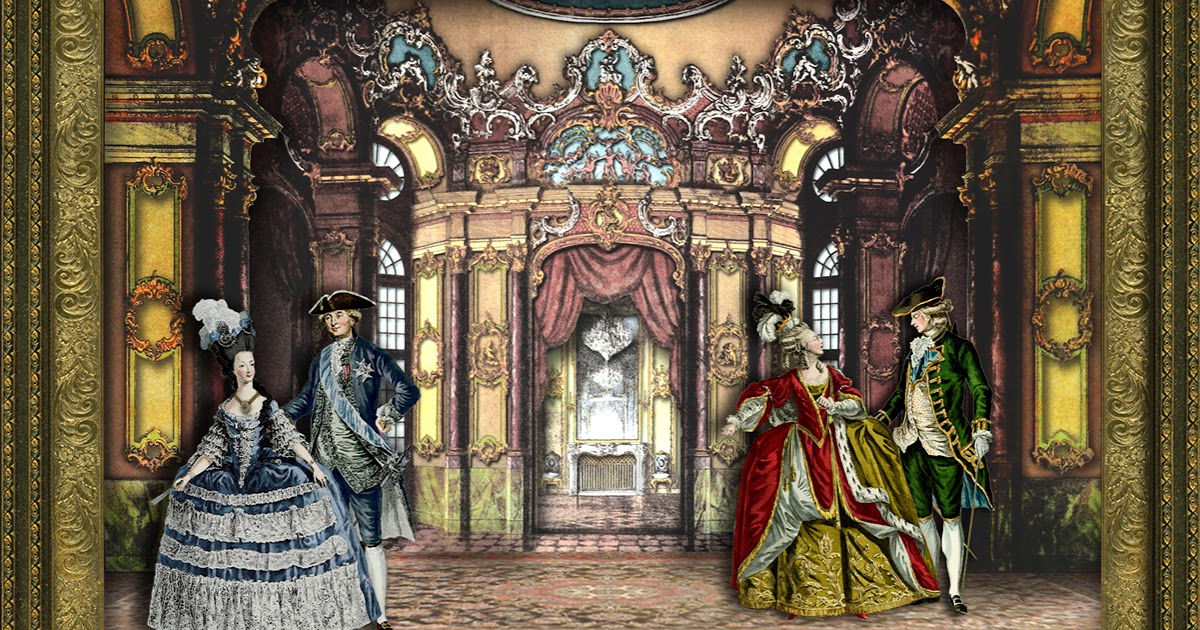 Окончательно классический театр сформировался к середине XVIII века
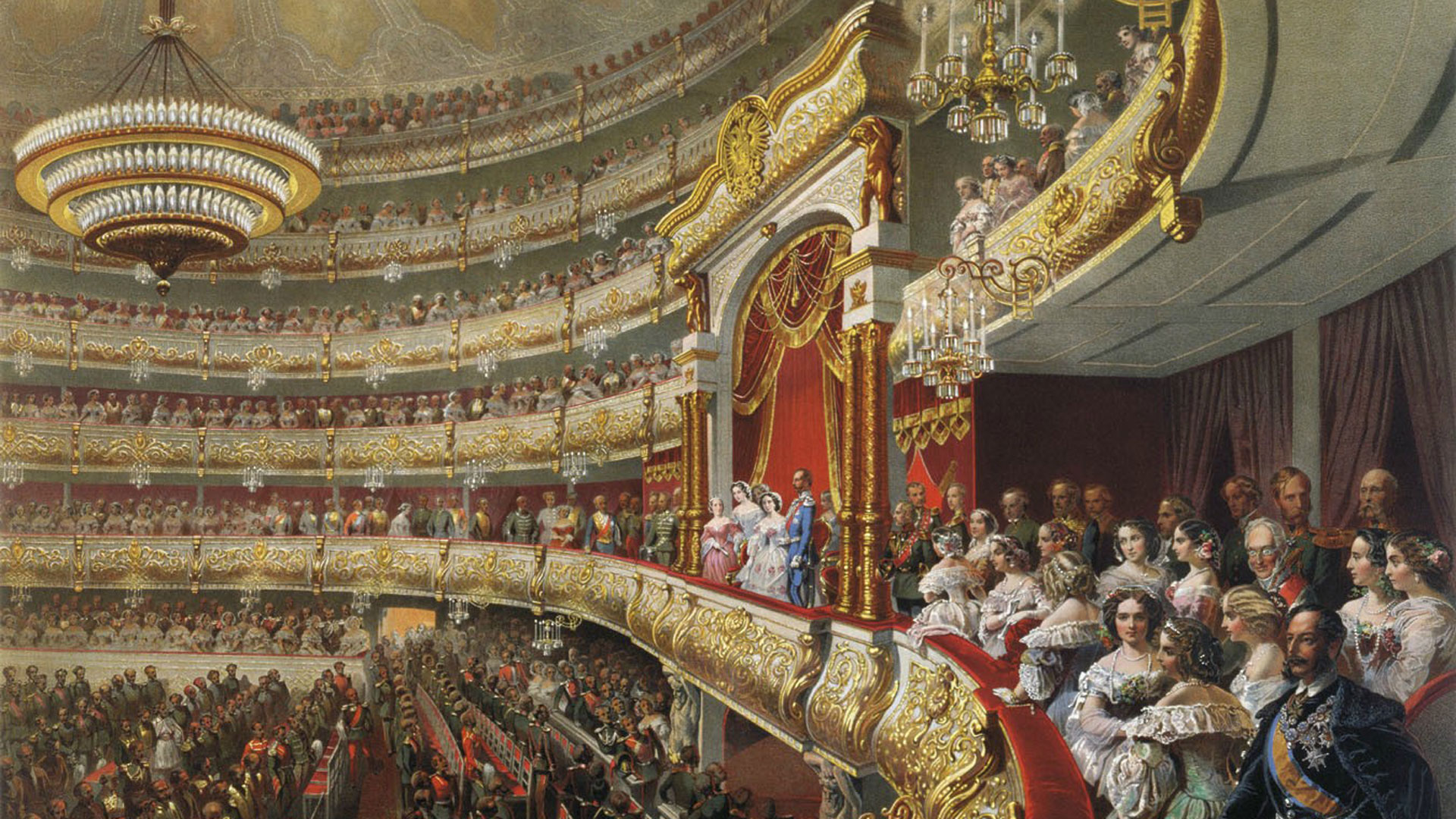 В конце XIX – начале XX веков в театр пришли художники, поэты, но главное, в театре родилась новая профессия - режиссер
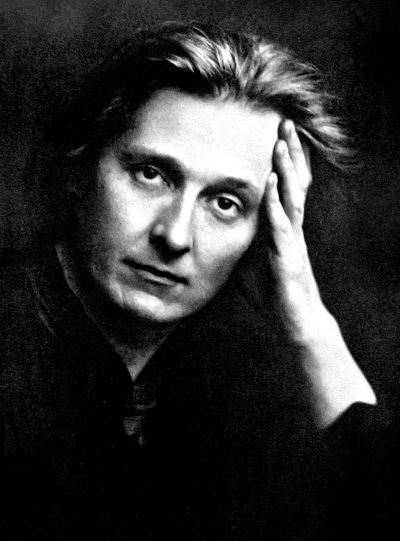 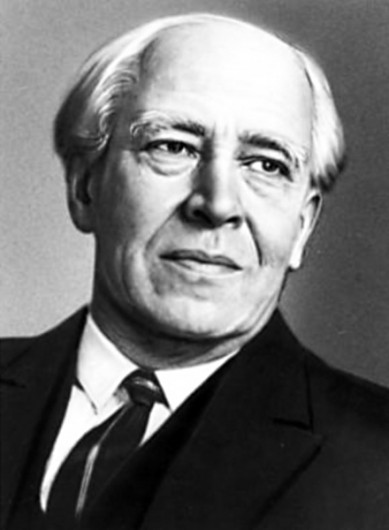 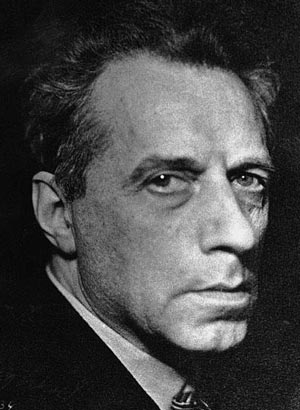 Константин
 Станиславский
Гордон
 Крэг
Всеволод
Мейерхольд
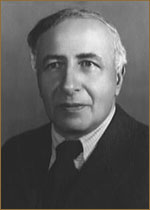 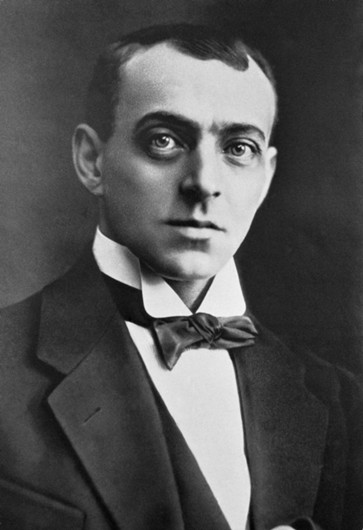 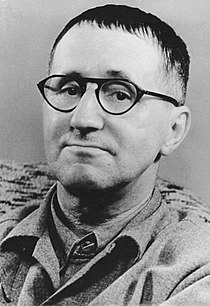 Александр
Таиров
Берторльд
Брехт
Евгений
Вахтангов
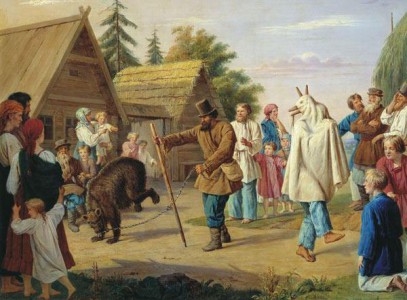 Истоки  русского театра уходят в  народное творчество – обряды, праздники, связанные с трудовой деятельностью
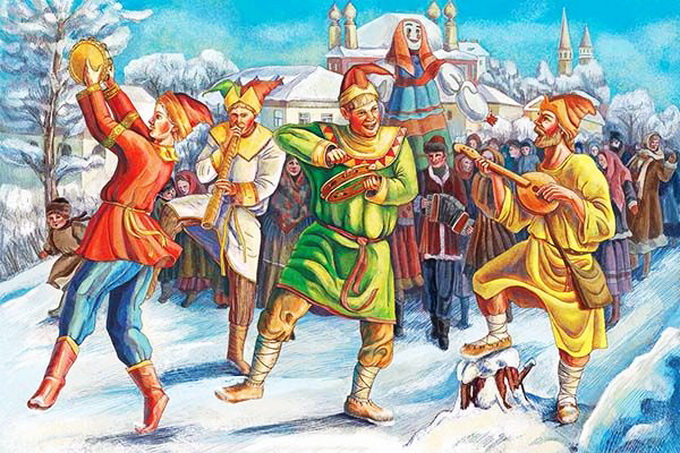 Старейшим «театром» были игрища народных лицедеев – скоморохов
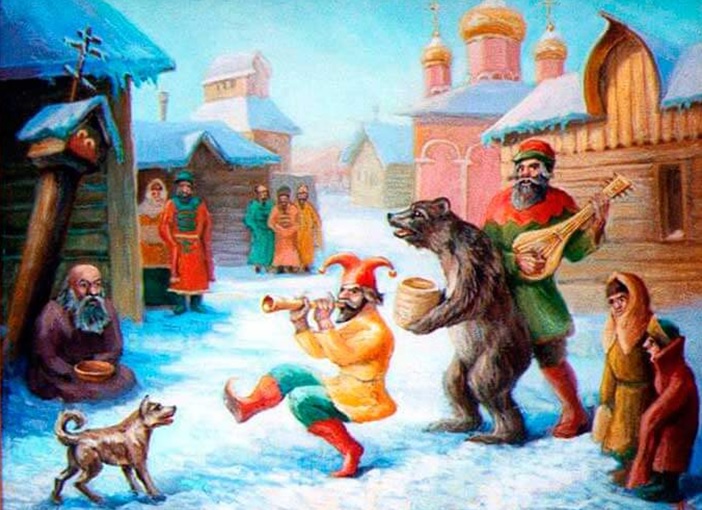 Скоморохи  являлись «мастерами» пения, музыки, пляски, поэзии, драмы. Но они расценивались лишь как забавники, потешники
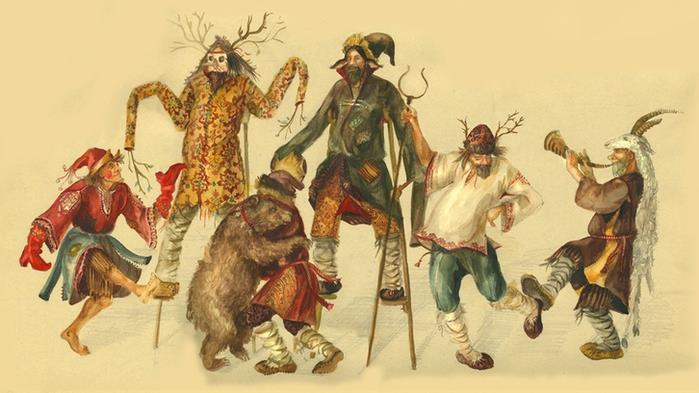 Скоморохи оставляют   родные места и бродят по русской земле в поисках заработка, переселяются из  деревень в города, где обслуживают уже не только сельское, но и посадское  население, а порой и княжеские дворы
Эта книга находится в библиотечном фонде
Белгородского ГАУ
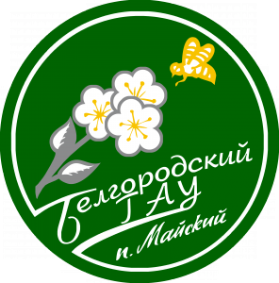 Щ33
Б 81
Бондарева В. За кулисами театра / В. Бондарева. - М. : Искусство, 1989. - 182 с.
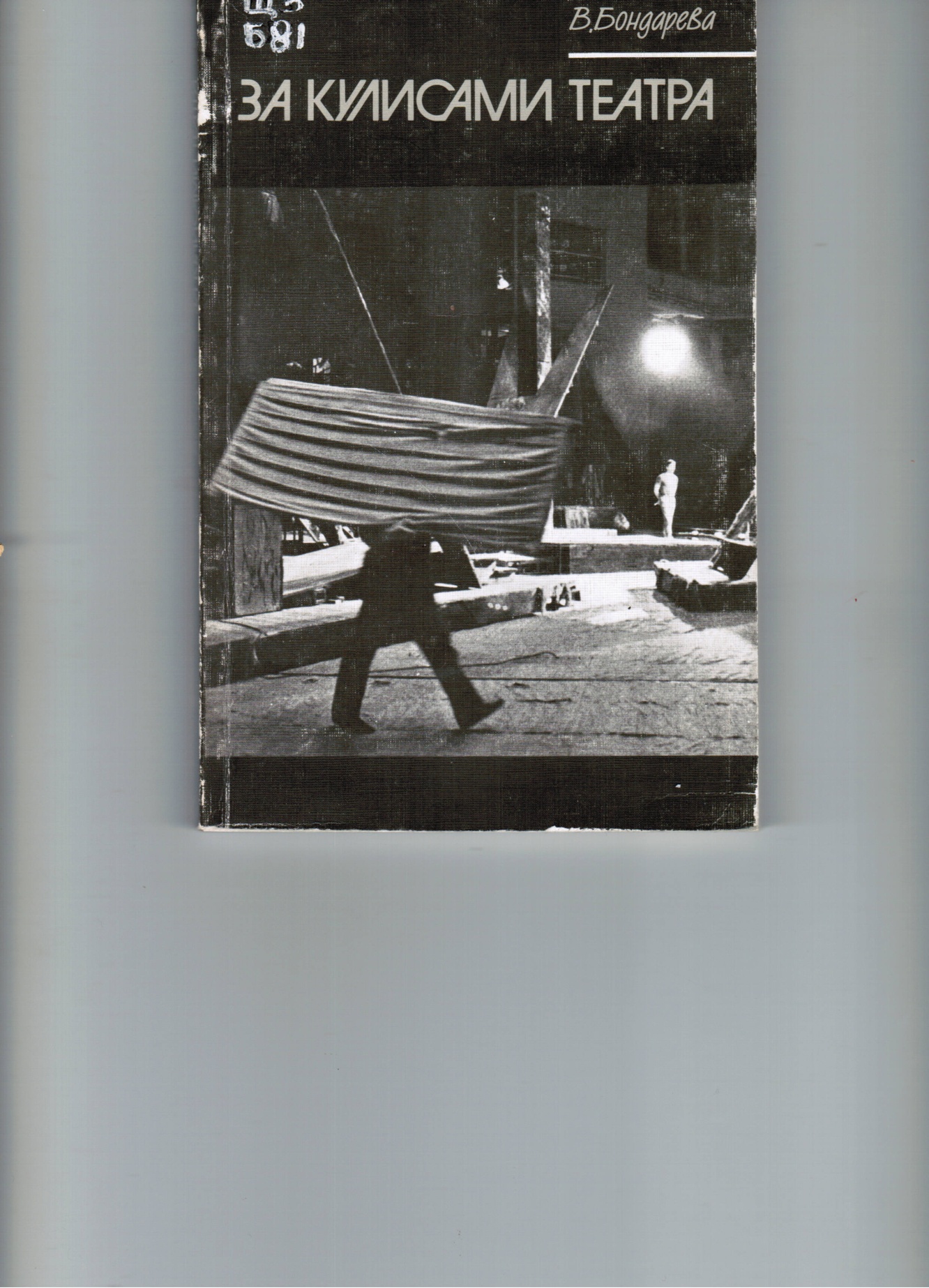 Автор книги много лет 
проработала помощником режиссера в Центральном академическом театре Советской Армии
Эта книга находится в библиотечном фонде
Белгородского ГАУ
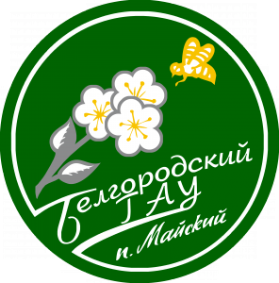 Щ33
М99
Мясин Л. Ф. Моя жизнь в балете / Л. Ф. Мясин. - М.: Артист. Режиссер. Театр, 1997. - 366 с
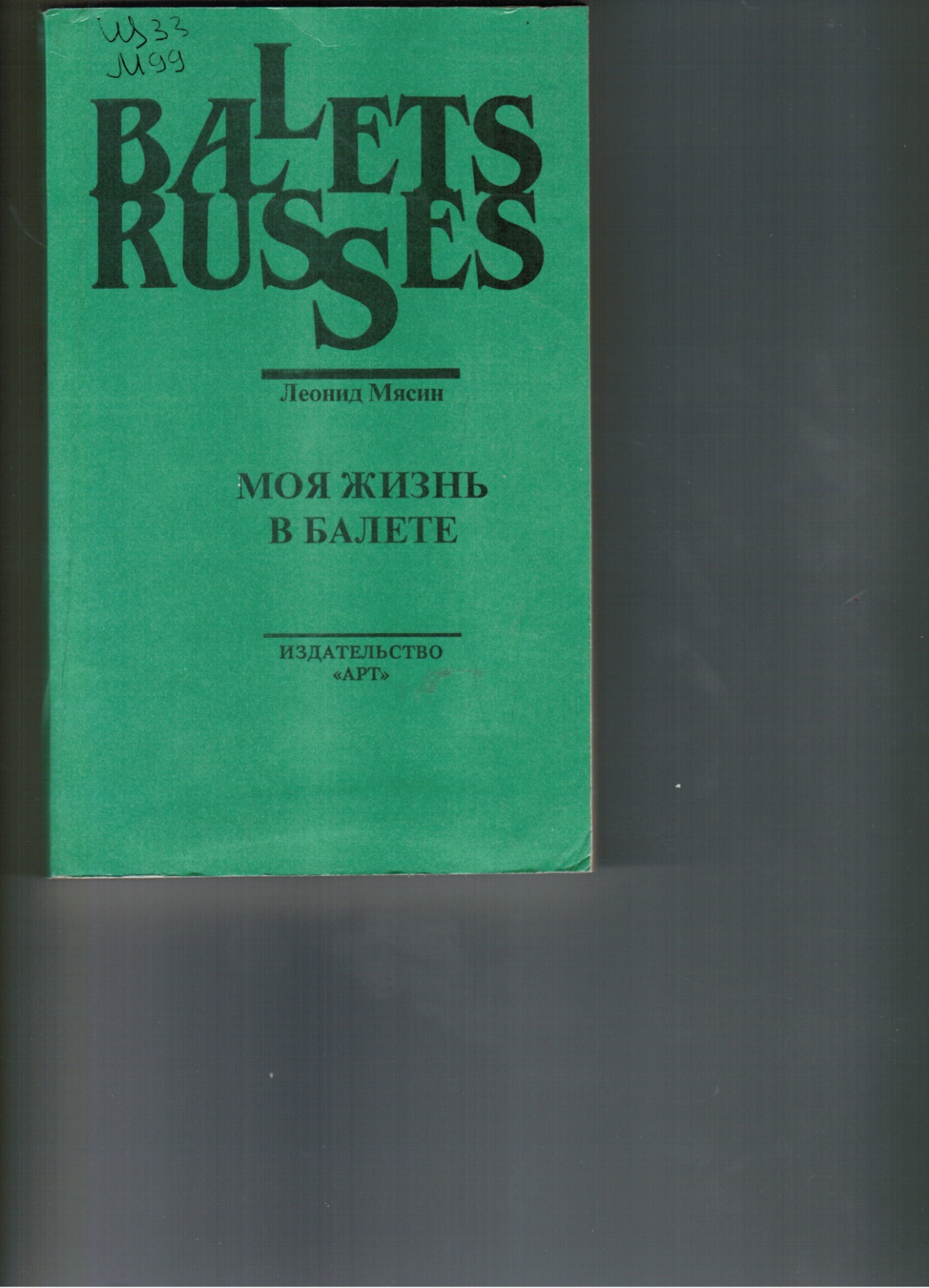 Имя Л.Ф. Мясина занимает значительное место в истории балета XX века. Он дебютировал как хореограф в труппе Русского балета Дягилева, где поставил такие известные балеты, как «Женщины в хорошем настроении», «Волшебная лавка» и др. В своих мемуарах он рассказывает о детстве, о годах учения в Театральном училище, о людях искусства, с которыми ему довелось работать
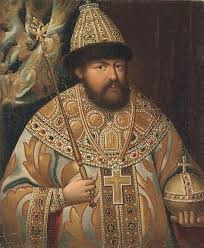 В XVII веке во время царствования Алексея Михайловича появился придворный театр
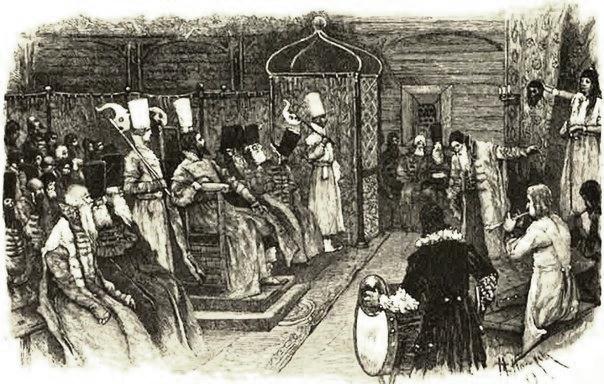 Спектакли отличались большой пышностью, иногда сопровождались игрой на музыкальных инструментах и танцами
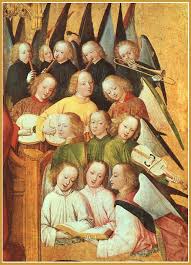 Кроме того, в России в это время сложился и школьный театр
Эта статья находится в электронно-библиотечной системе «Лань»
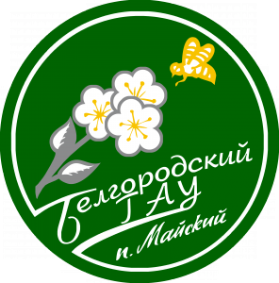 Прокопов В.Л. Самораскрытие актера: содержание понятия и приемы эмоционального обнажения [Электронный ресурс] / В.Л. Прокопов, Н.Л. Прокопова. // Вестник Кемеровского государственного университета культуры и искусств. — 2017. — № 38. — С. 134-139. — Режим доступа: https://e.lanbook.com/
journal/issue/302716
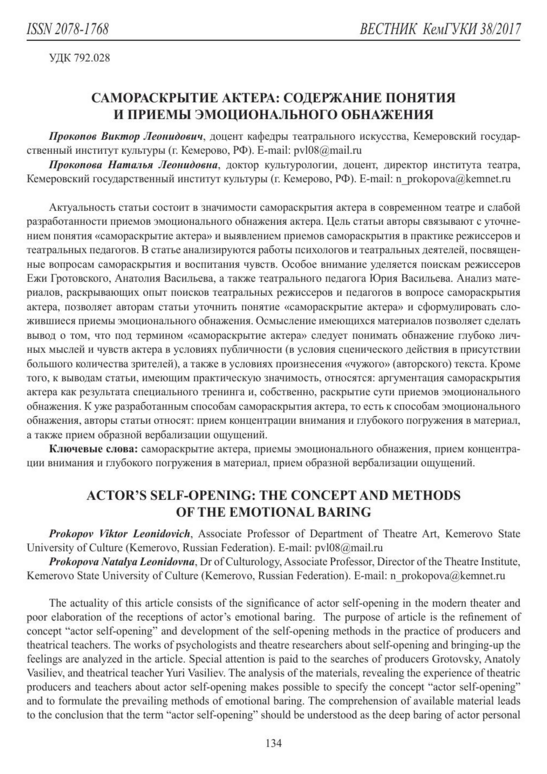 В статье анализируются работы психологов и театральных деятелей, посвященные вопросам самораскрытия и воспитания чувств. Анализ материалов, раскрывающих опыт поисков театральных режиссеров и педагогов в вопросе самораскрытия  актера, позволяет авторам статьи уточнить понятие «самораскрытие актера» и сформулировать сложившиеся приемы эмоционального обнажения
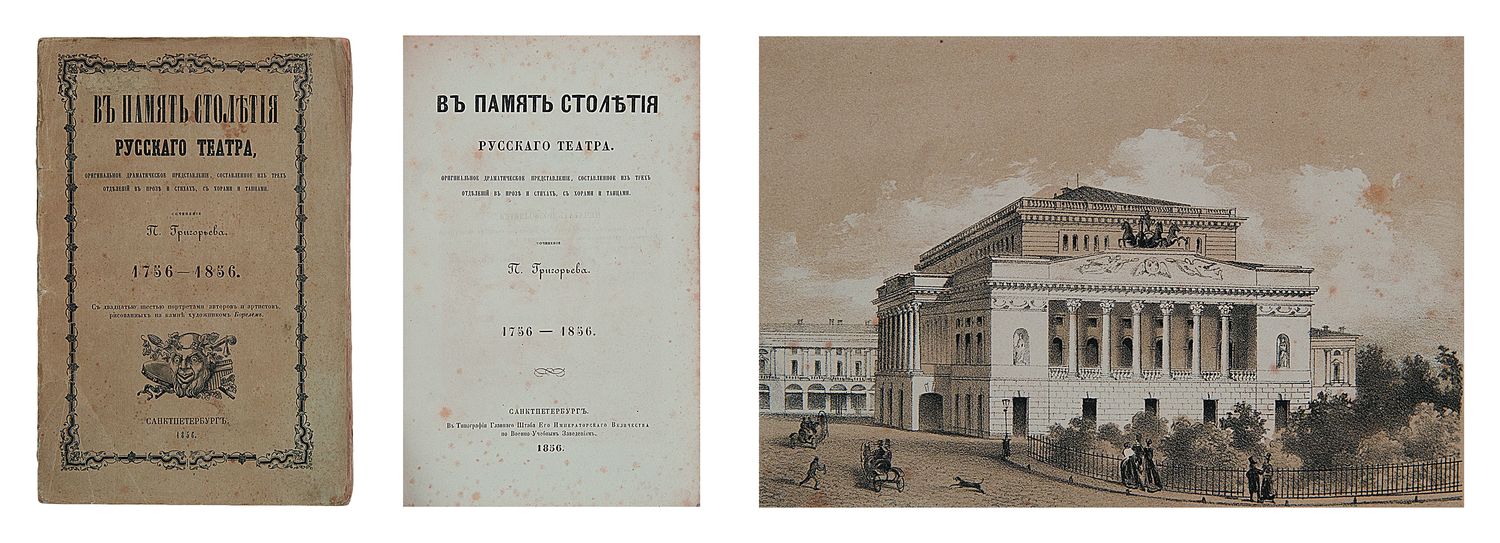 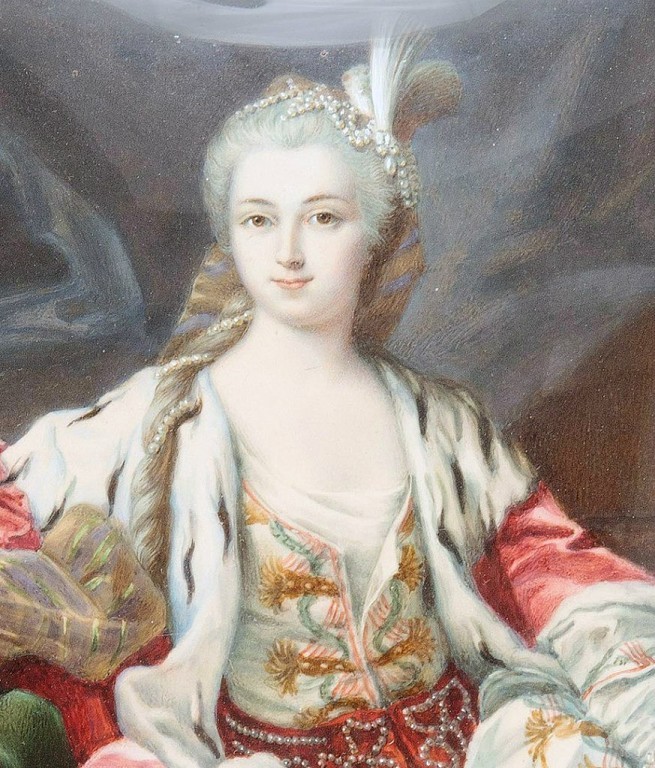 Первый постоянный публичный театр в России был основан по указу императрицы Елизаветы Петровны в 1756 году
Эта книга находится в библиотечном фонде
Белгородского ГАУ
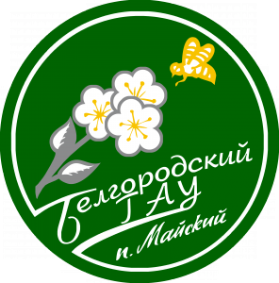 Щ33
П38
Плисецкая, М. Я, Майя Плисецкая / М. Плисецкая. - М.: «Новости», 1995. - 496 с
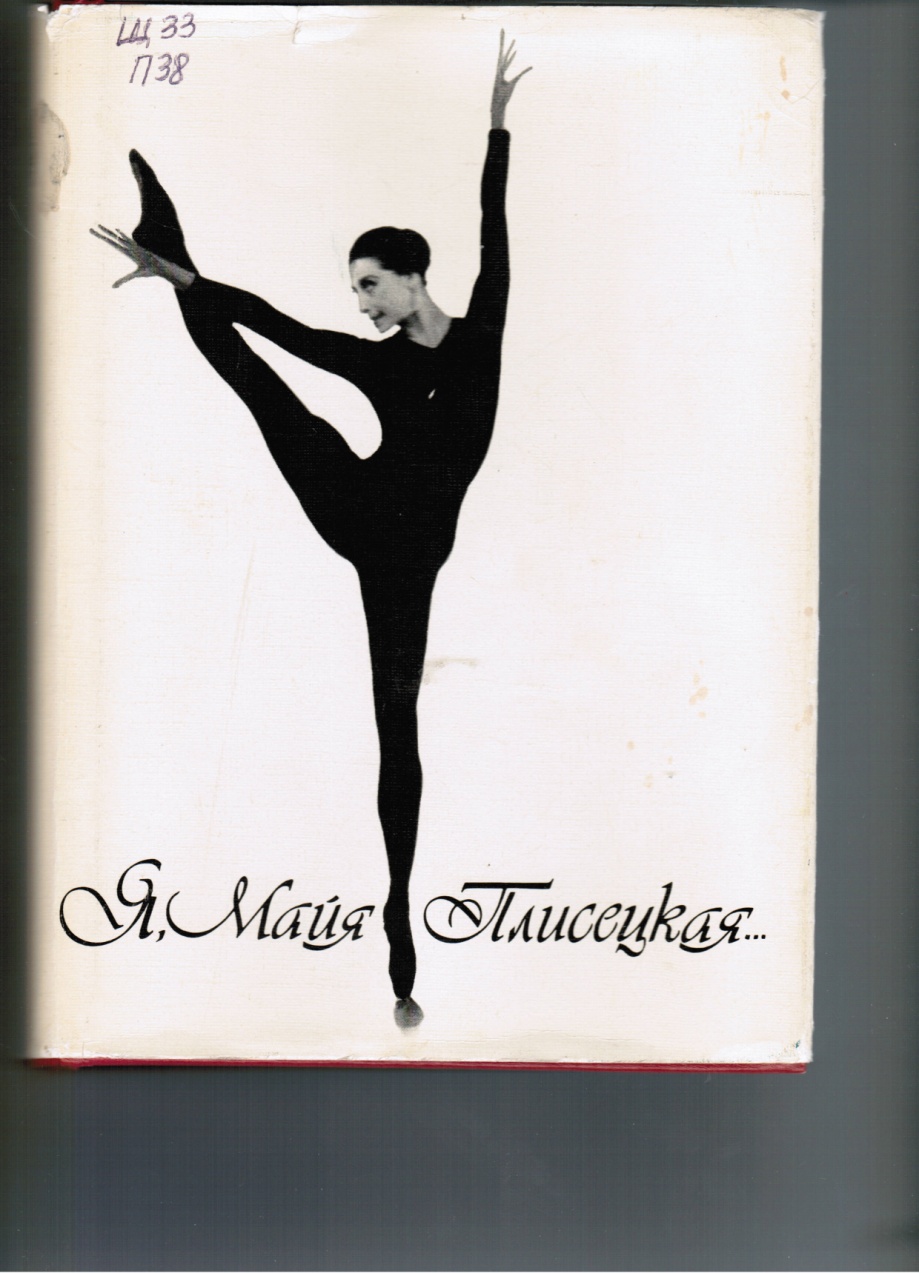 Всемирно известная балерина Майя Плисецкая описывает в книге свою жизнь, неразрывно связанную с балетом, подробно и со знанием дела пишет о главной сцене России — Большом театре, о том, почему его всемирная слава стала клониться к закату
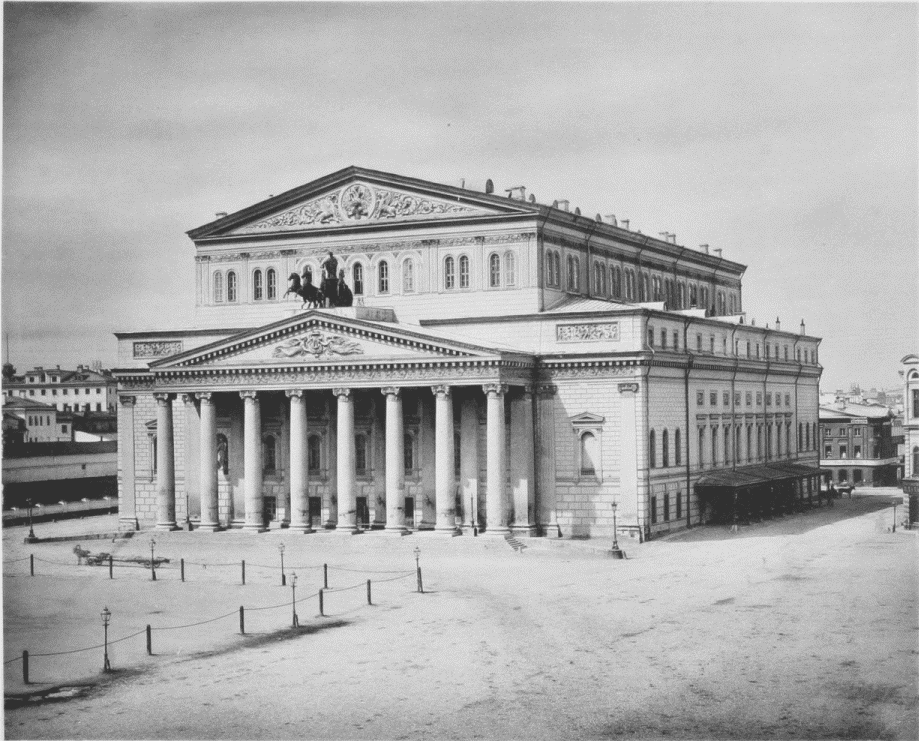 В 1776 году в Москве появился Государственный академический Большой театр России
Эта книга находится в библиотечном фонде
Белгородского ГАУ
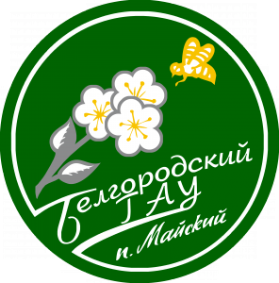 Щ33
К63
Комиссаржевский, Ф. Я и театр / Ф. Комиссаржевский. - М.: Искусство, 1999. - 278 с
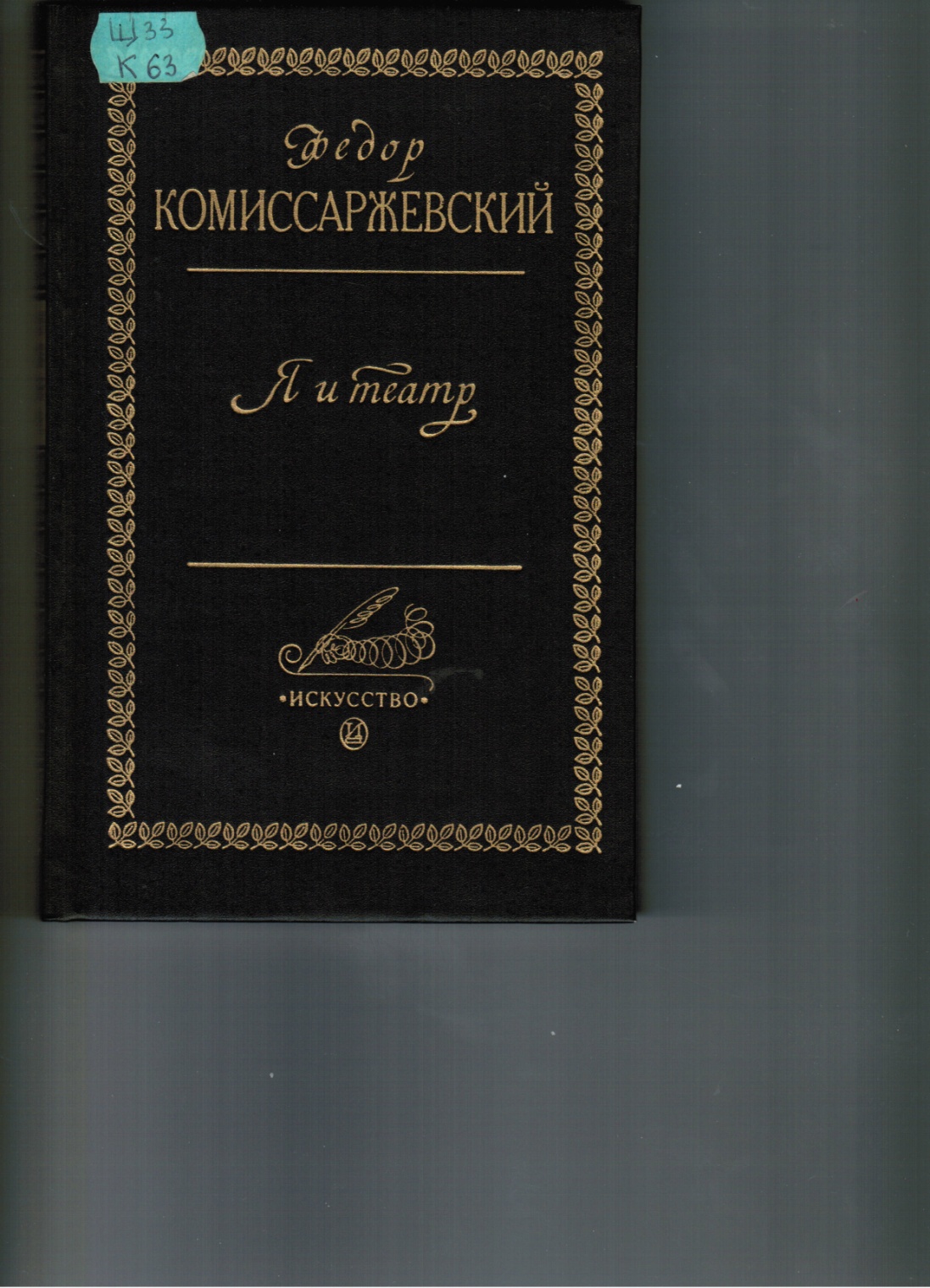 Книга известного режиссера, педагога и теоретика театра 
Ф.Ф. Комиссаржевского, рассказывает о творческих экспериментах режиссера в России и за рубежом в поисках синтетического театра и воспитании универсального актера
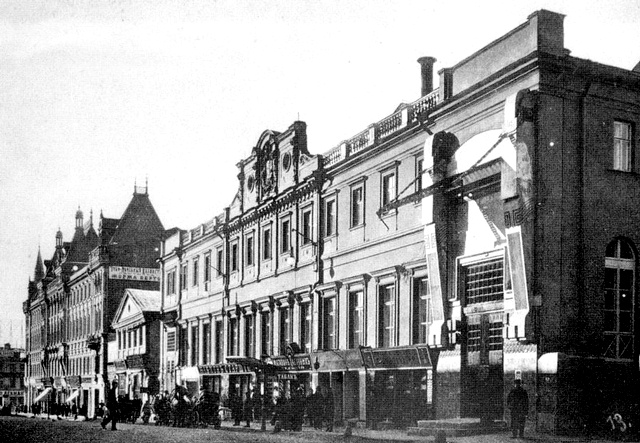 В 1898 году начал свою деятельность Московский Художественно-Общедоступный  театр. С весны 1901 года он начал называться Московский Художественный Театр (МХТ)
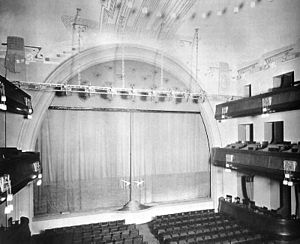 С ХХ века в театрах появляется освещение посредством электричества, большое разнообразие декораций, движущаяся сцена, зрелищные спецэффекты с водой, дымом, светом и прочим
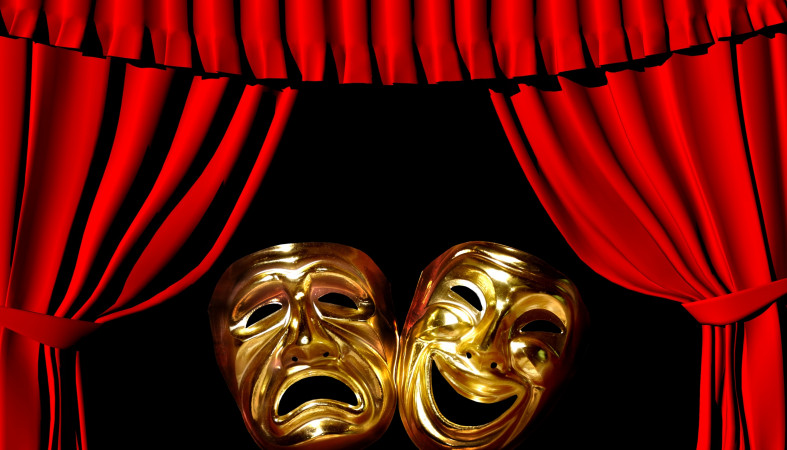 Театры делятся на несколько видов — драматический, балетный, оперный, театр пантомимы и театр кукол
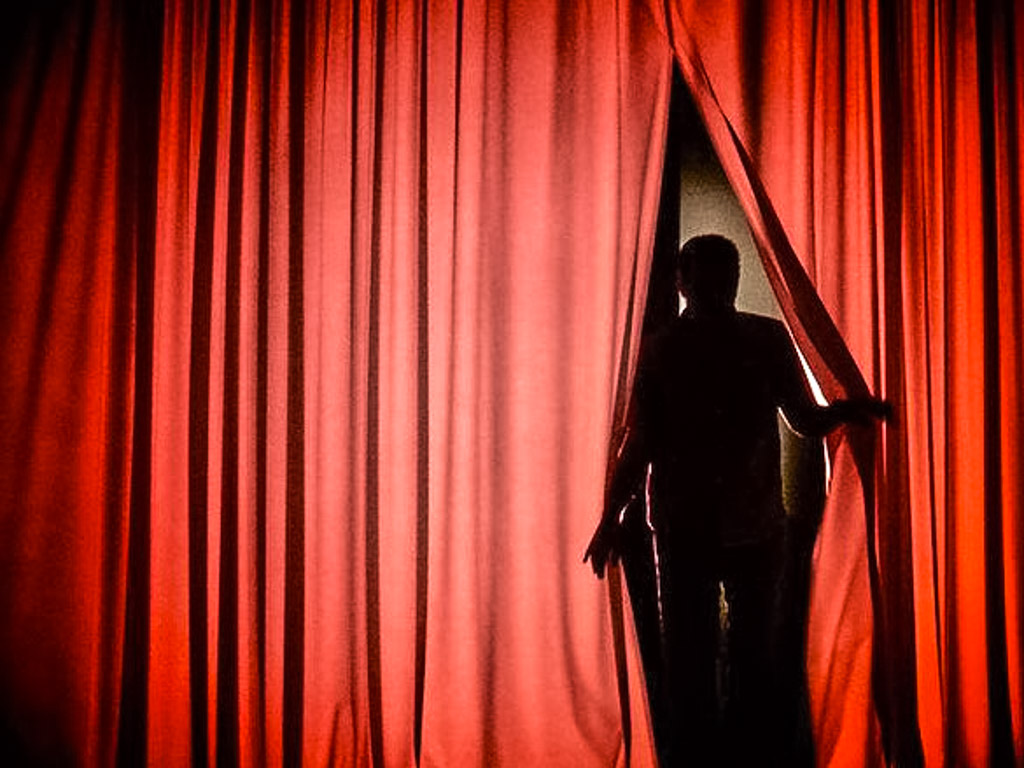 В современном театре помимо режиссера, продюсера и актёров также требуются технические специалисты, дизайнеры и декораторы, костюмеры и гримёры
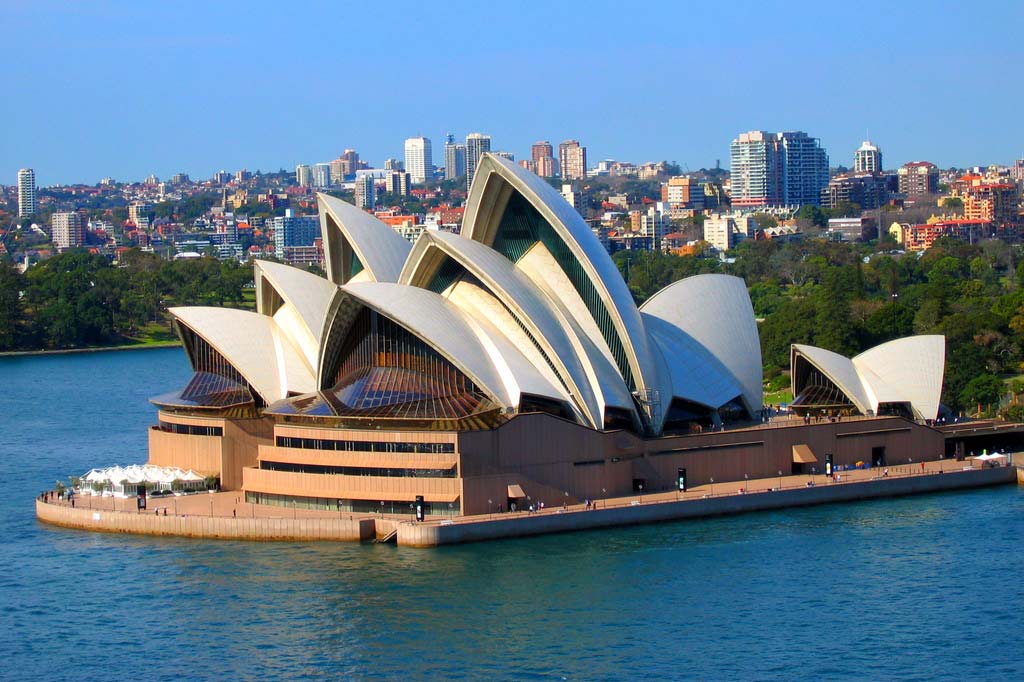 Сиднейский оперный театр
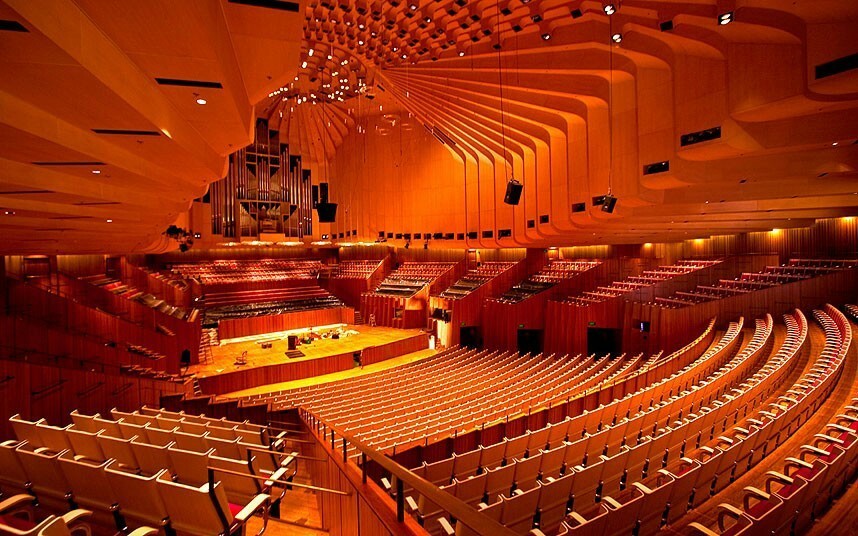 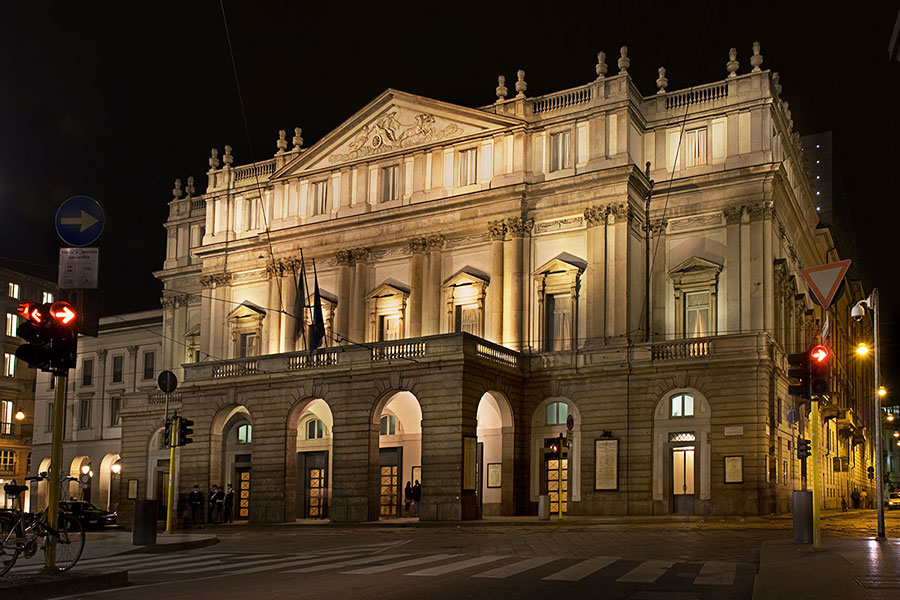 Театр Ла Скала
Италия
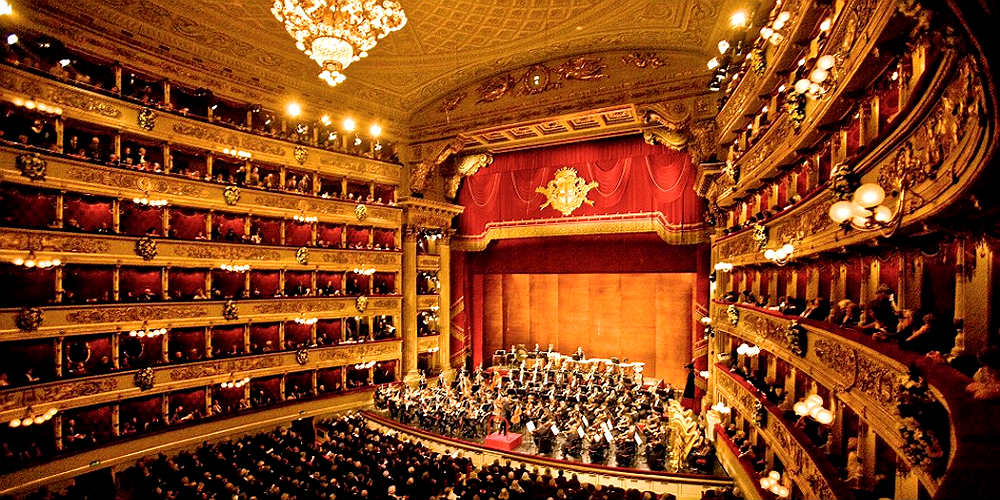 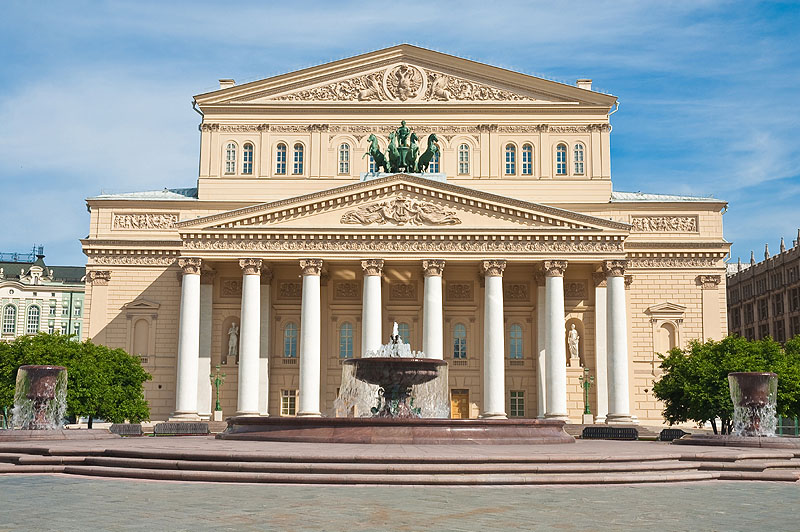 Государственный академический 
Большой театр России
Москва
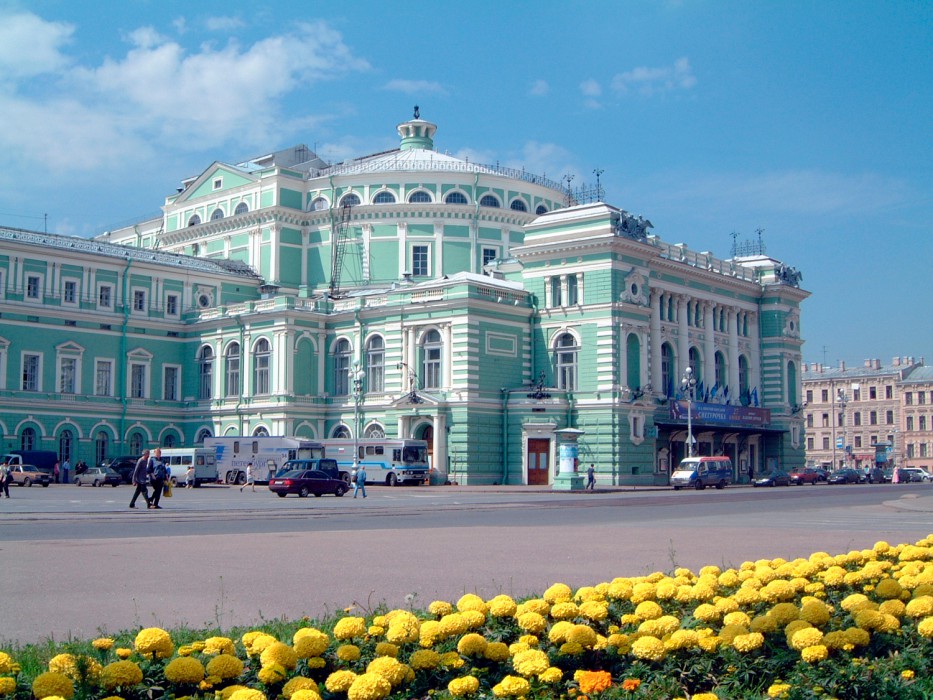 Государственный академический Мариинский театр
Санкт-Петербург
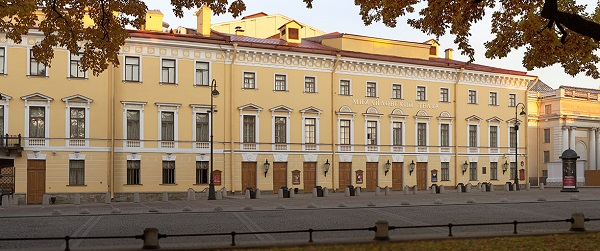 Санкт‑Петербургский государственный академический театр оперы и балета им. М. П. Мусоргского — Михайловский театр
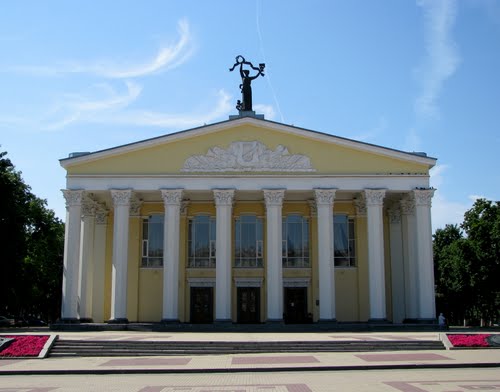 Белгородский государственный академический драматический театр имени М.С. Щепкина
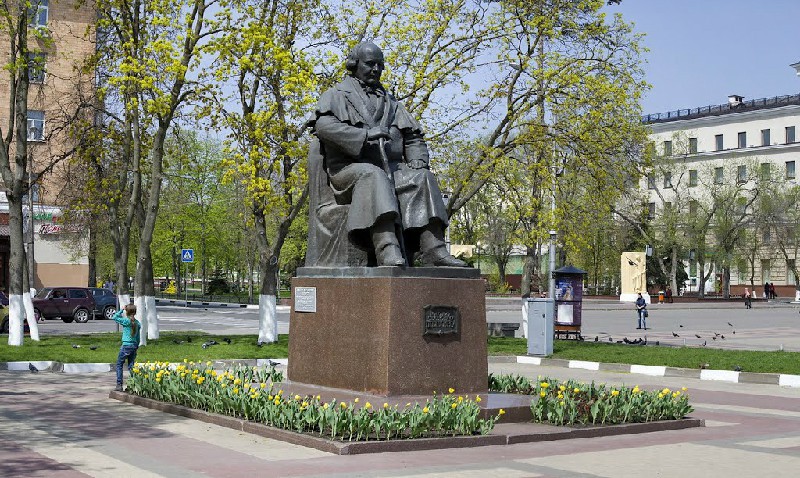 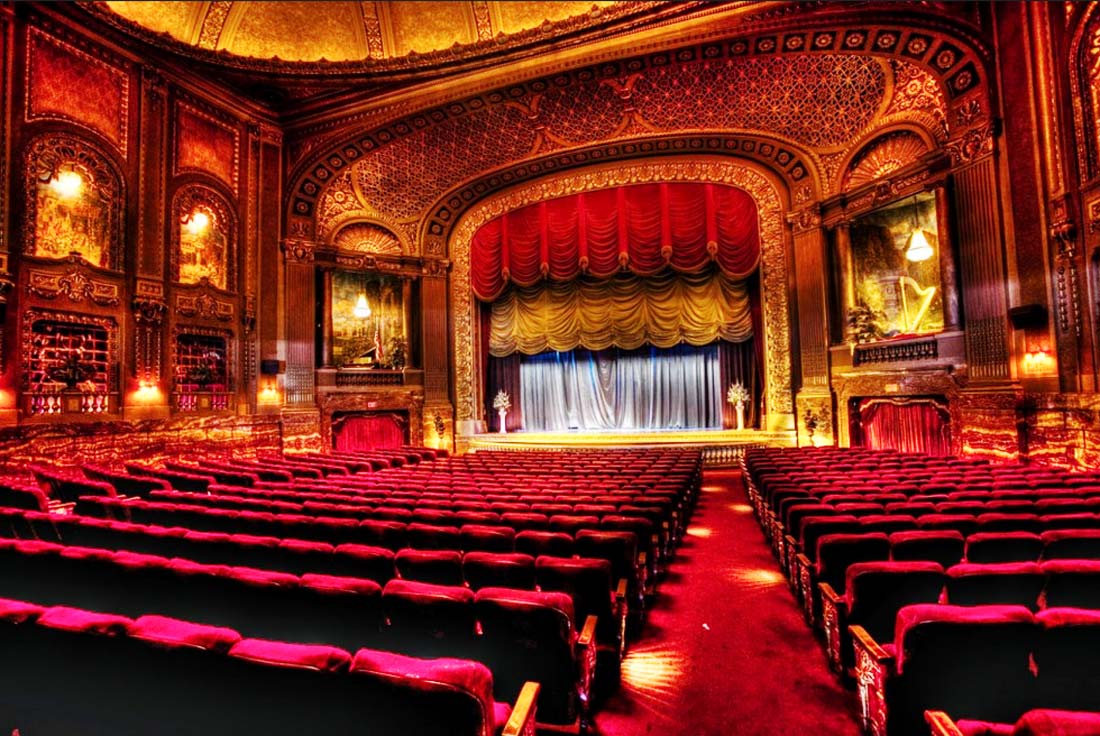 Все то, что чувствует наша душа в виде смутных, неясных ощущений, театр преподносит нам в громких словах и ярких образах, сила которых поражает нас.
И.Ф. Шиллер
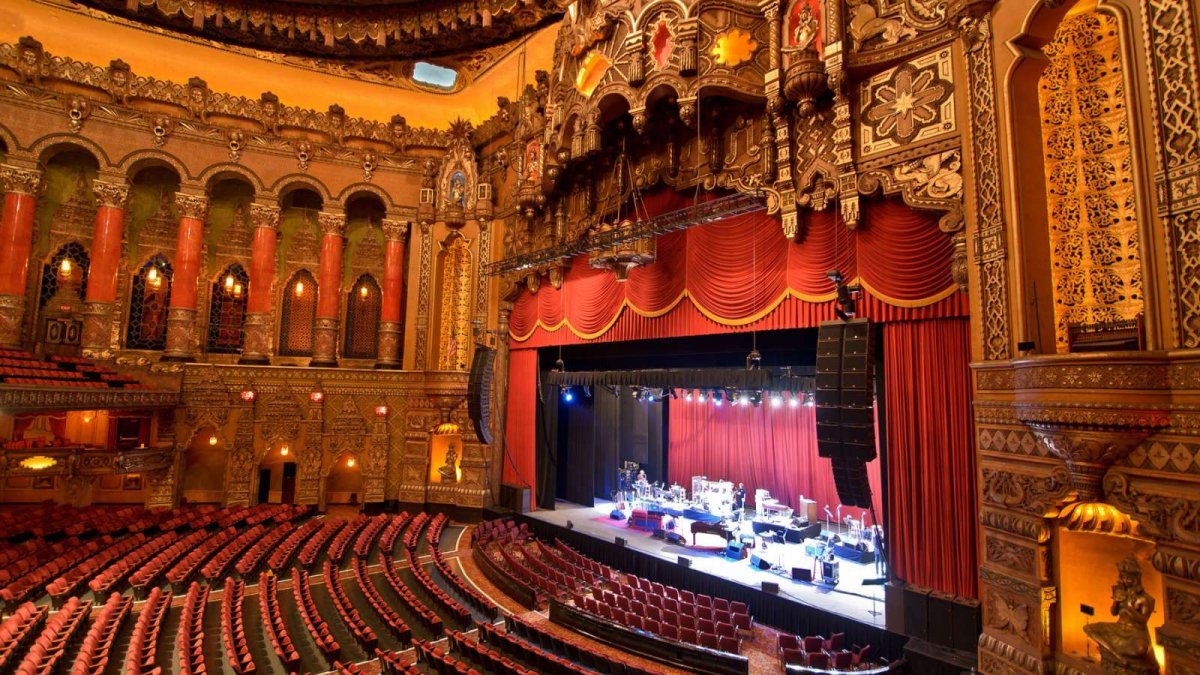